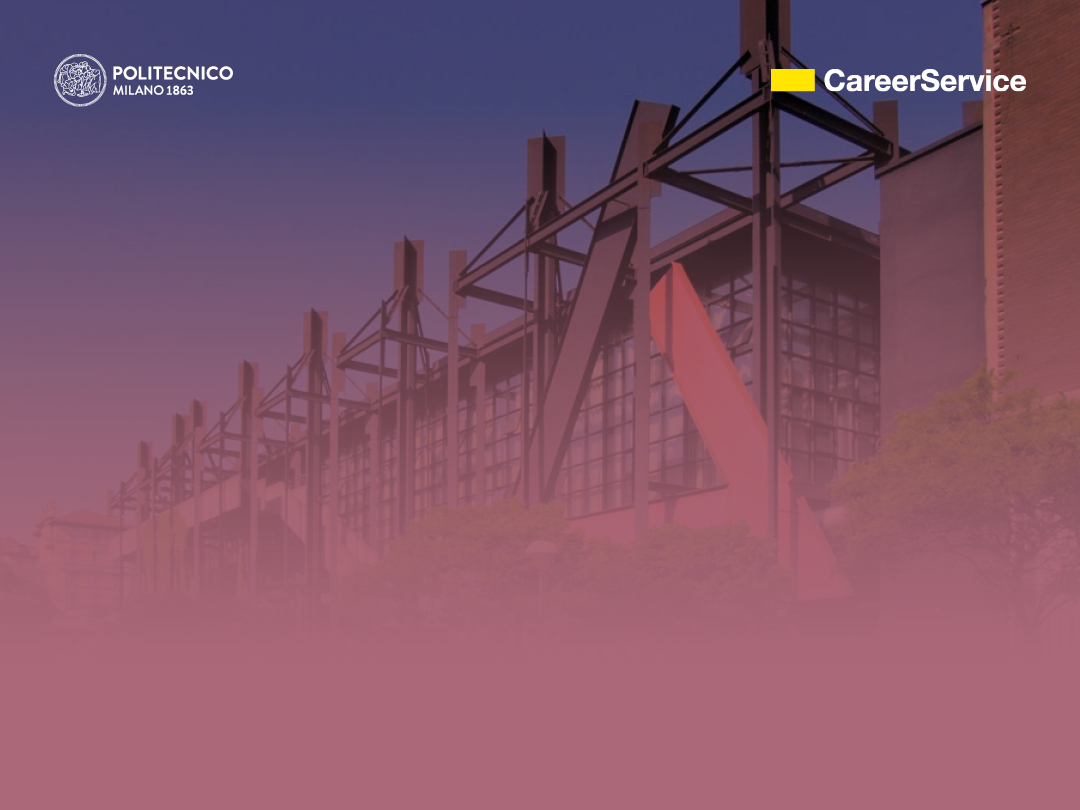 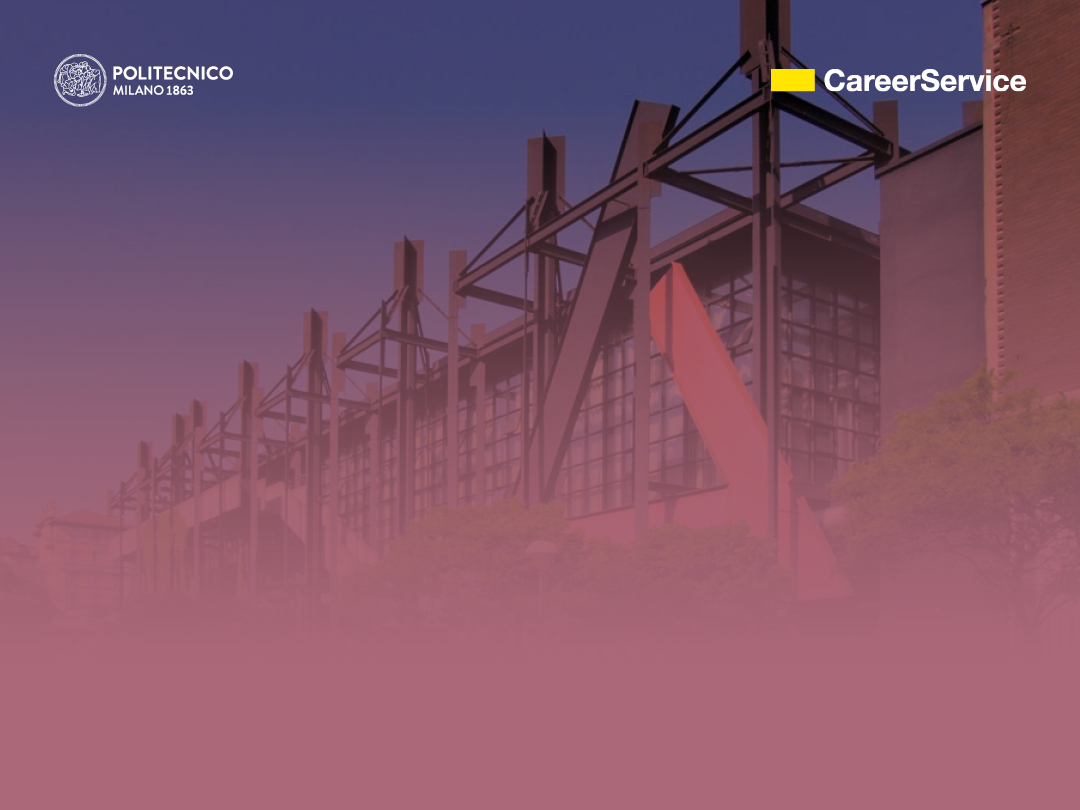 WHAT AN INTERNSHIP IS FOR YOU? Tell us in 3 words!
https://www.menti.com/vzypar38uj
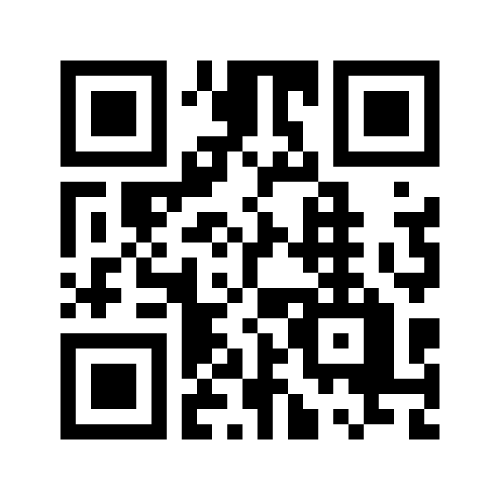 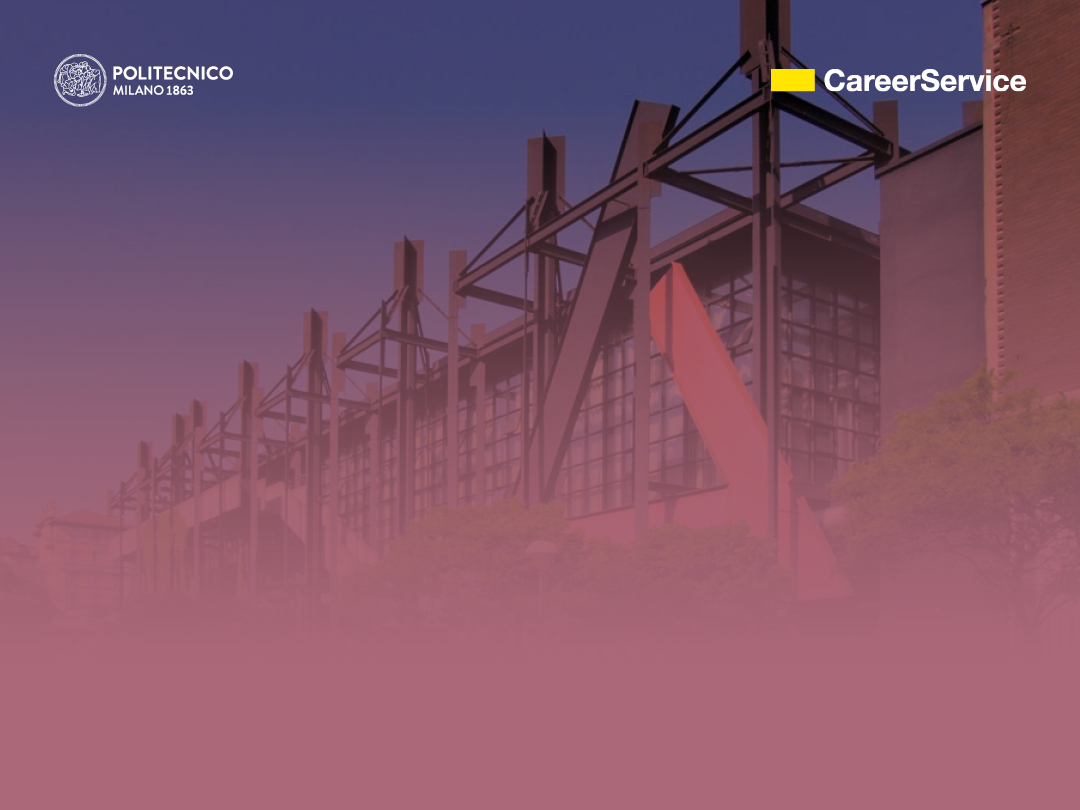 WHAT AN INTERNSHIP IS FOR THOSE WHO DID IT?
1191 AUIC School’s Master Degree interns in 2021:
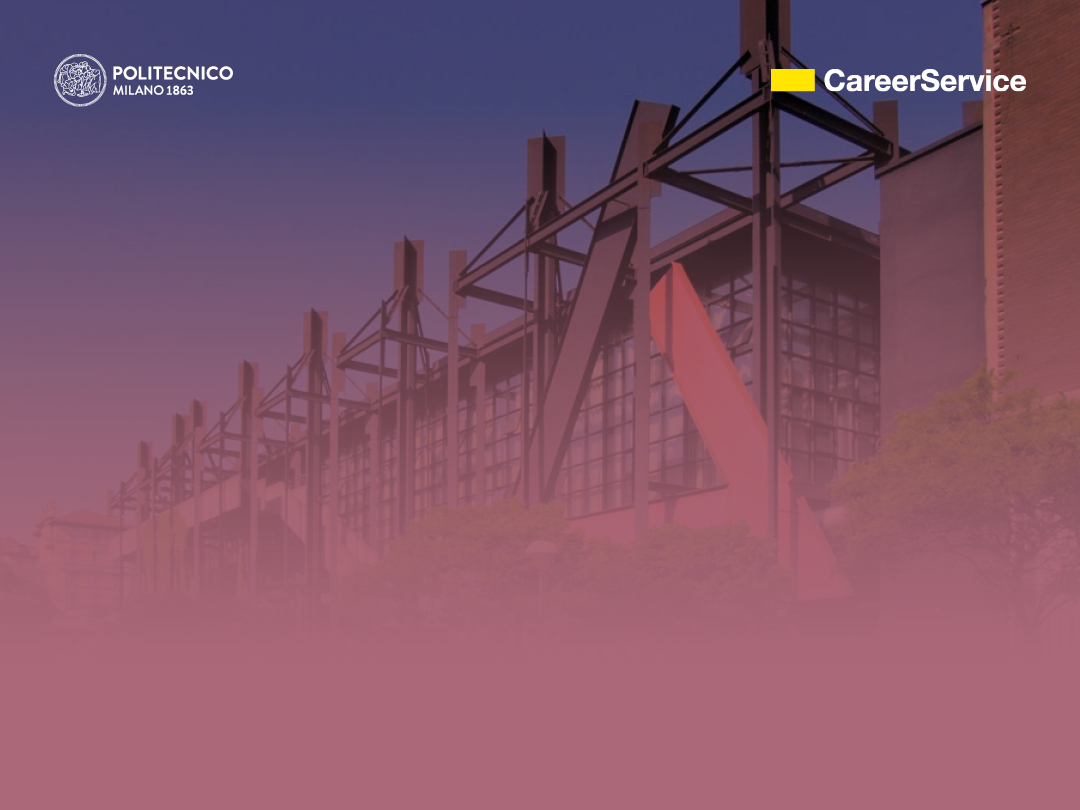 WHAT AN INTERNSHIP IS, REALLY?
It’s an on-the-job experience, outside the university context! 

It allows you to «put into practice» theoretical knowledge acquired studying

It is a practical training experience, always supported by a professional: IT’S NOT A JOB CONTRACT!

It allows you to «try» doing a job, to understand if it is what you want to do in the future

It allows you to enrich your curriculum vitae before the graduation, making it unique from that of your fellow students
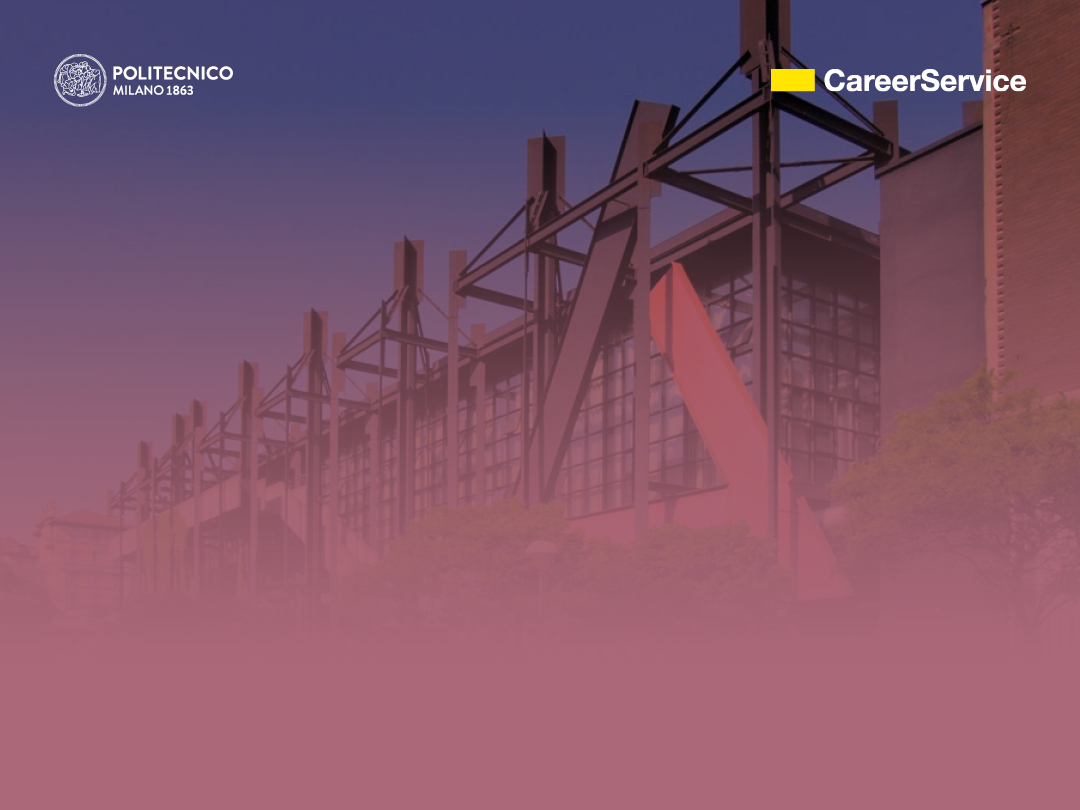 WHAT TO EXPECT FROM THE HOST ORGANISATION?
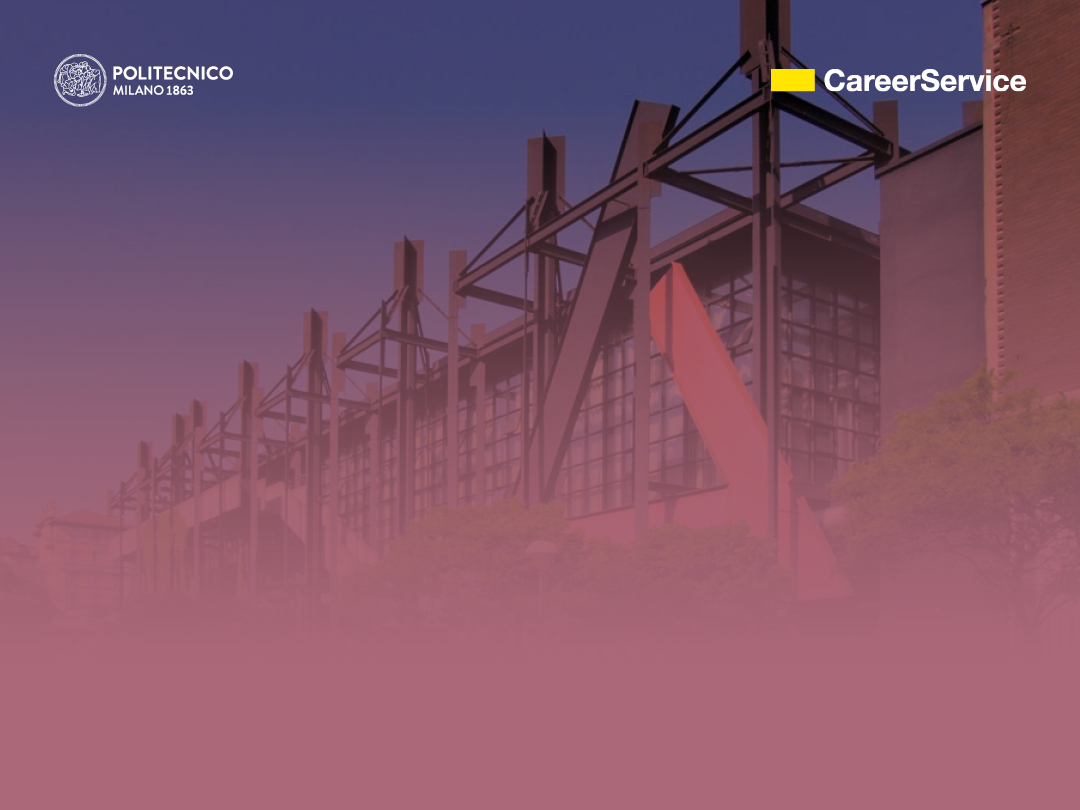 WHICH ARE THE BASIC RULES OF EVERY INTERNSHIP?
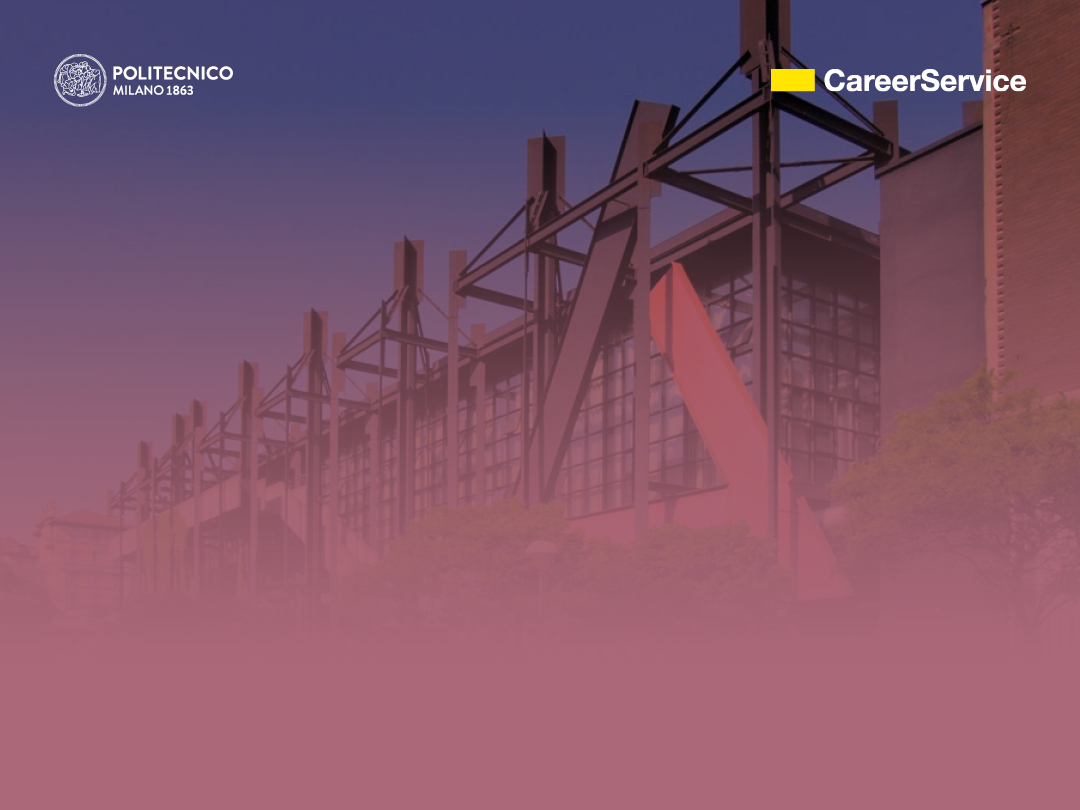 For the host organisation and PoliMi
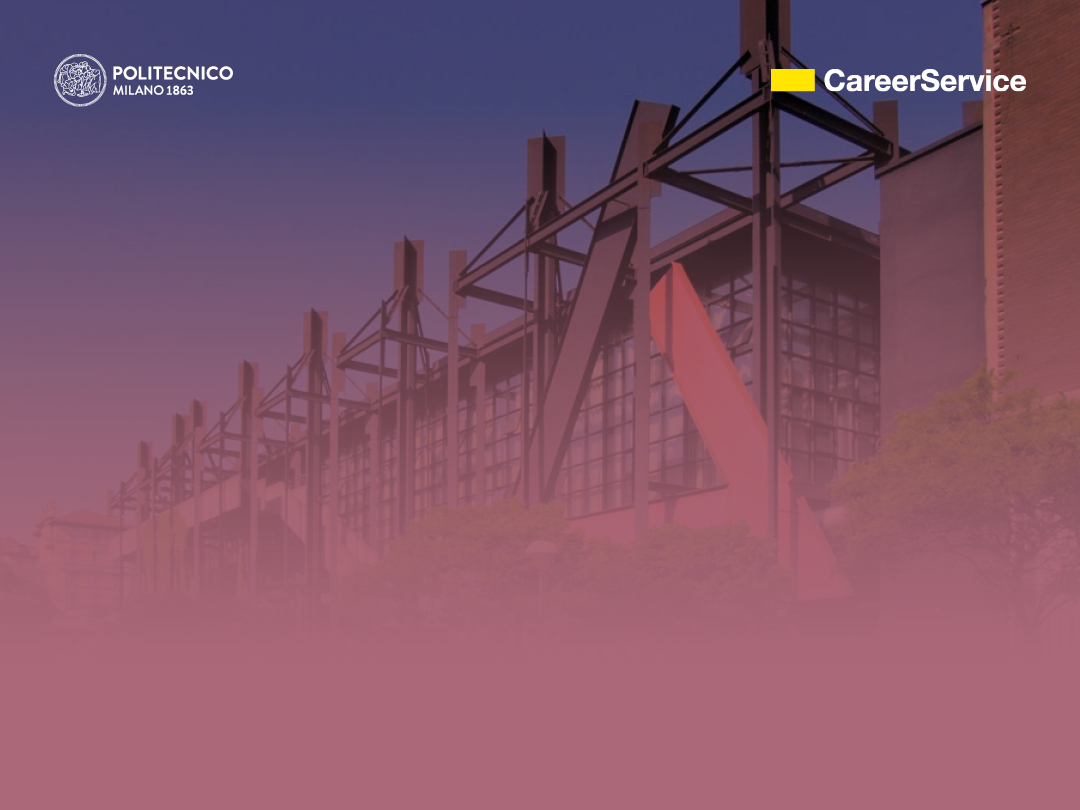 For the intern
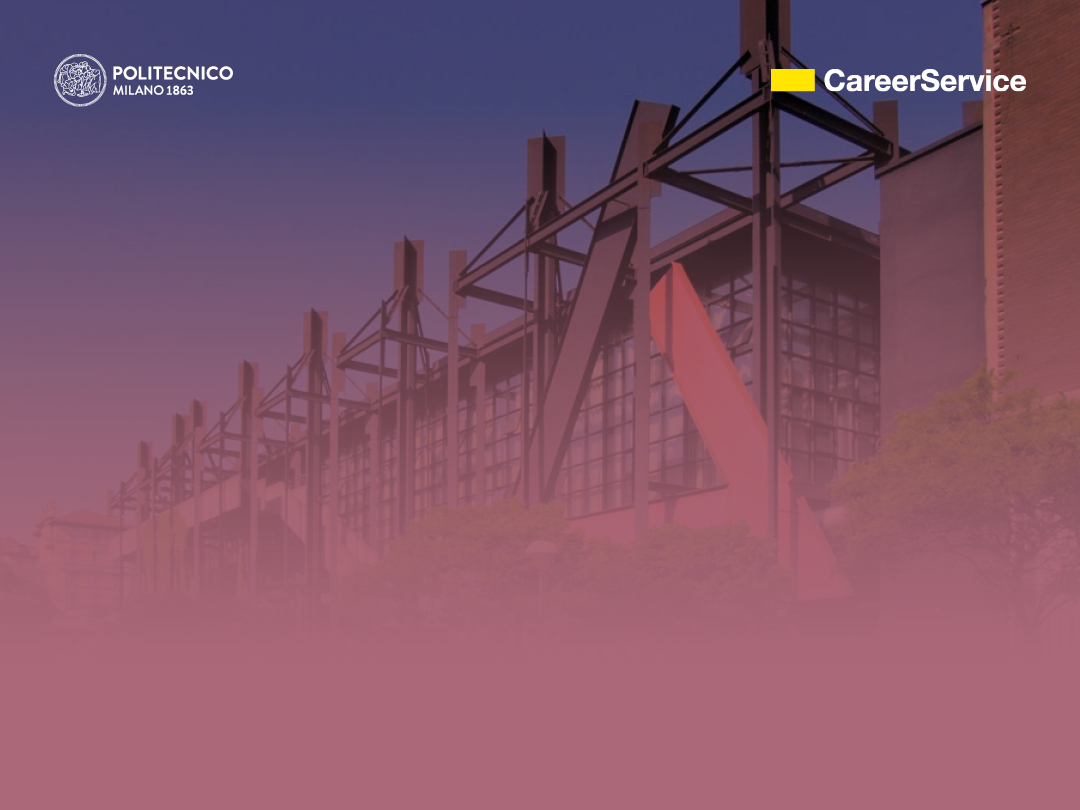 DID YOU KNOW… ?
Intern
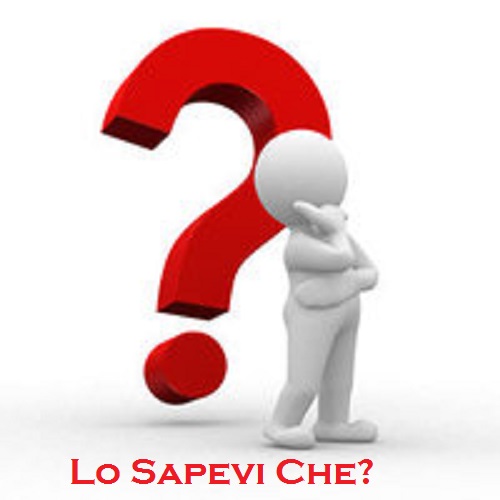 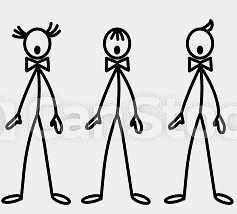 Company supervisor
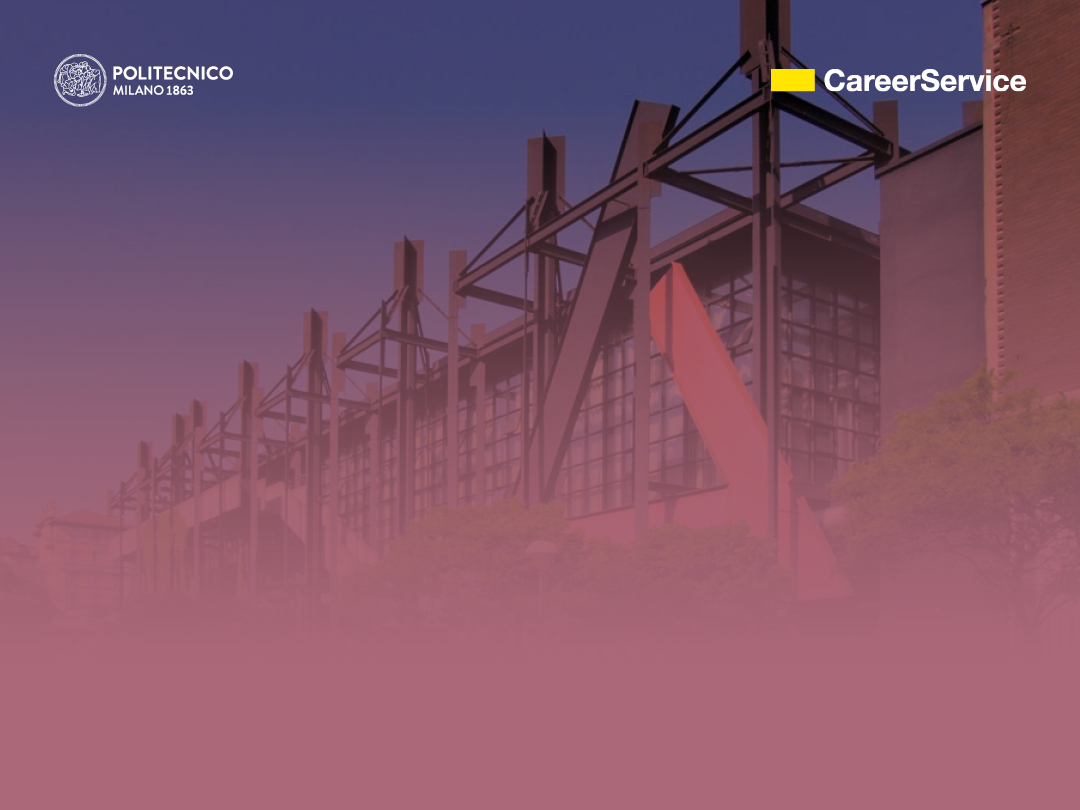 Intern
Academic supervisor!
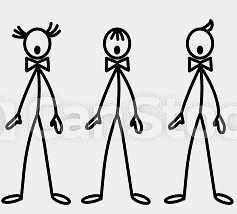 - You choose him/her when you find the internship
- He/she must approve the internship before starting
- You can ask him/her support for technical or scientific counselling and any problem with the Company
- He/she will validate your ECTS at the end of the internship
Company supervisor
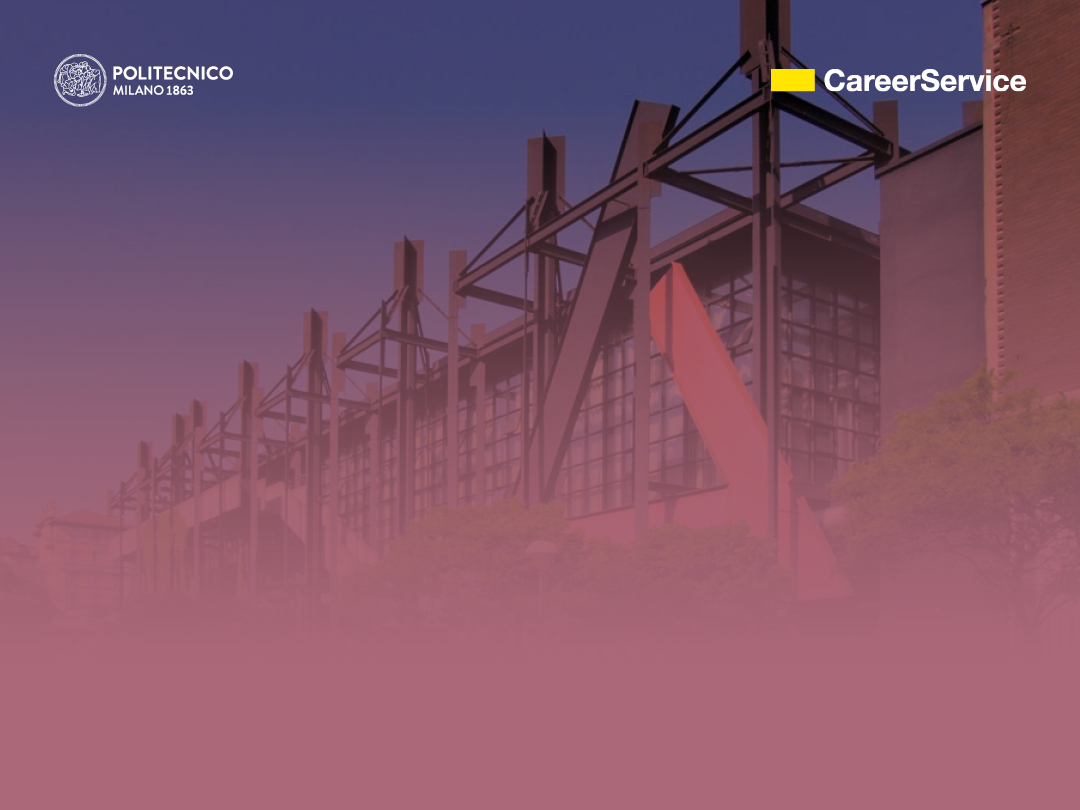 8 PRACTICAL TIPS TO LIVE AT BEST THE INTERNSHIP EXPERIENCE
PROACTIVITY
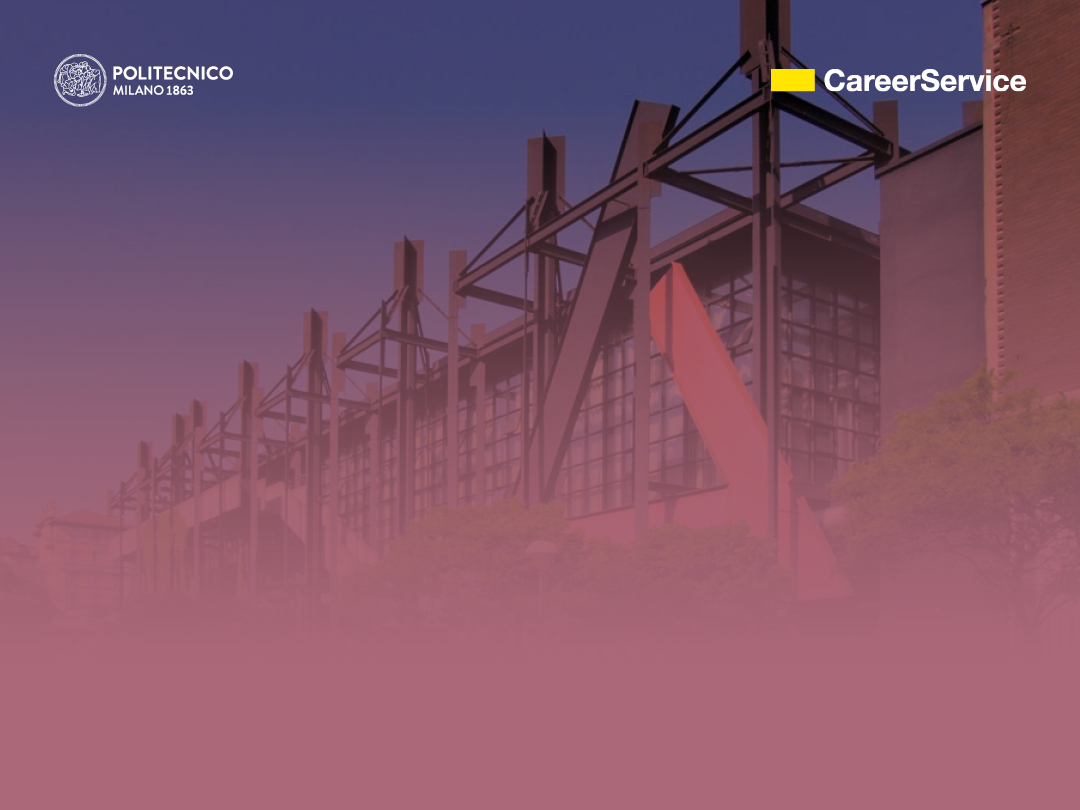 ROAD TO… COMPULSORY INTERNSHIP!
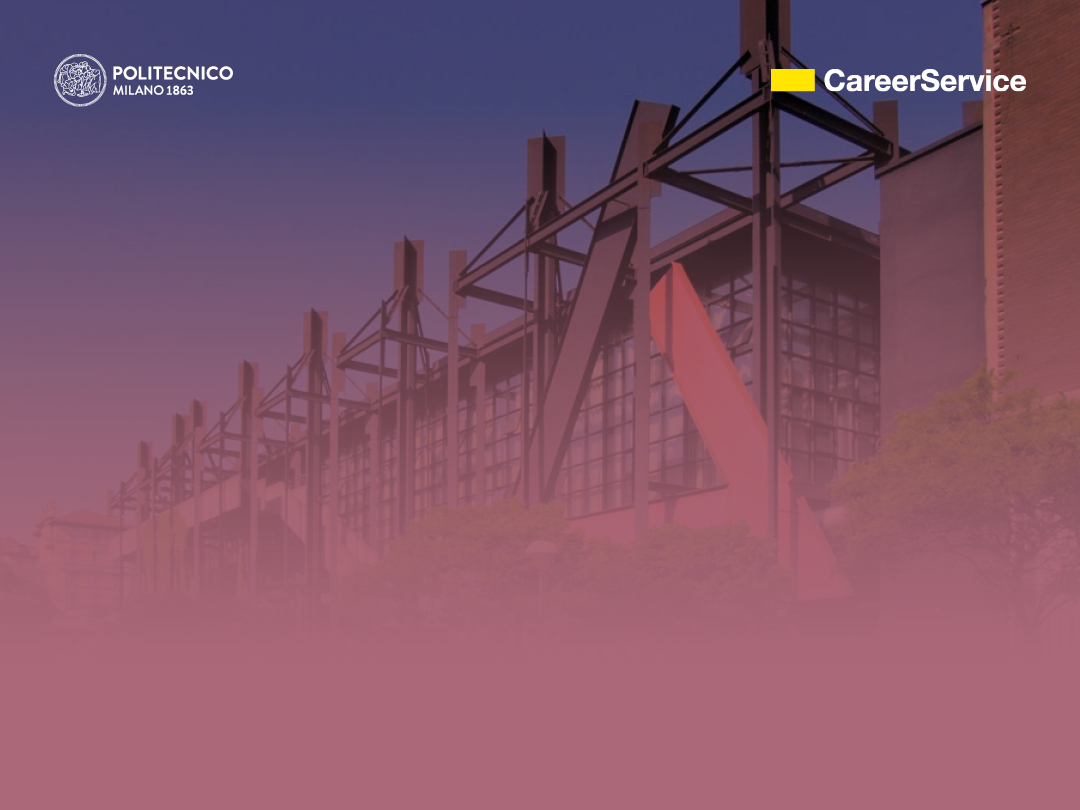 ROAD TO… COMPULSORY INTERNSHIP!
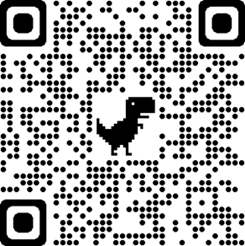 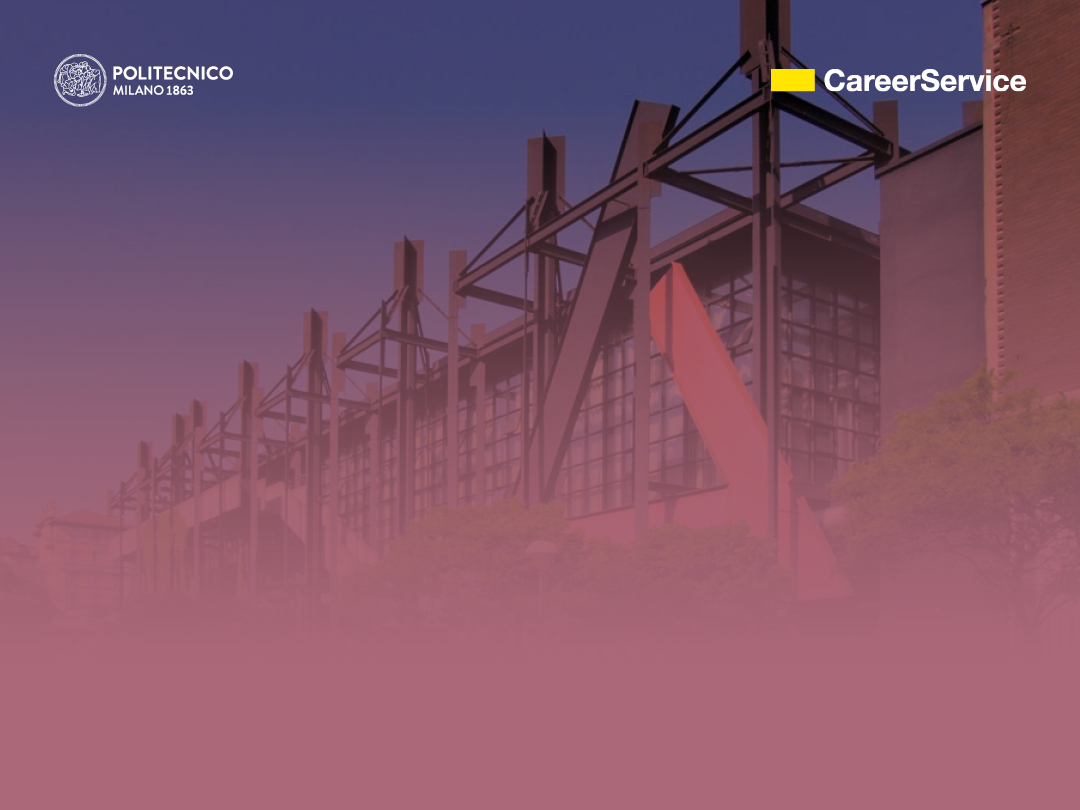 When?
How long?
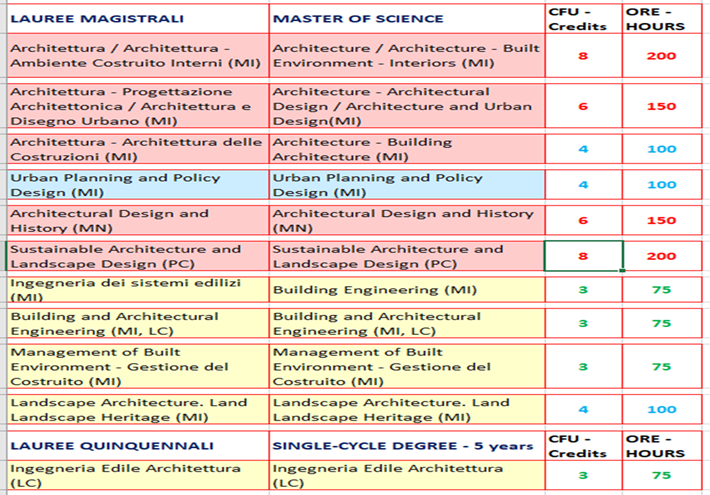 NB: The experience must be continuous: 
it is not possible to add different internships’ periods.
1° year or 2° year
BUT
On condition that you have inserted it in the study plan, though it is not approved yet.

N.B: COMPLETION:
To be completed and credited no later than the dead line given to close your study plan, according to your graduation session
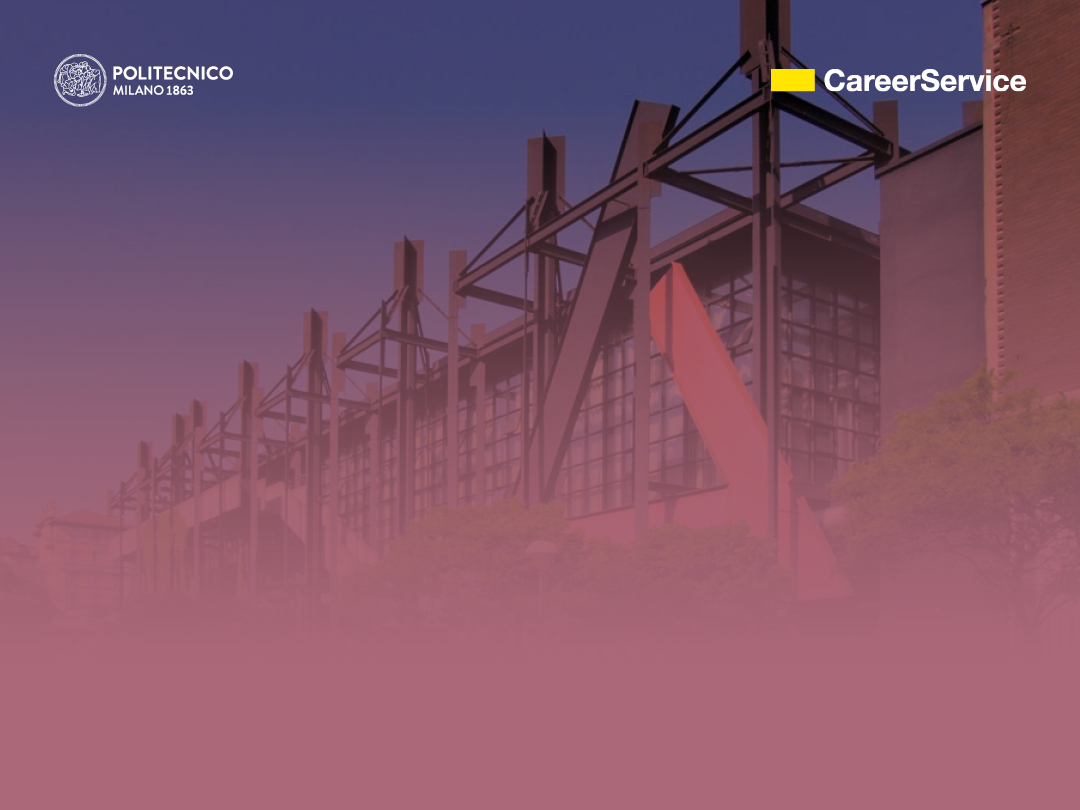 Where?
Internship in a company

Internal Practical Activity

Workshop
Alternative: Work experience
Which types?
In a Company 
Pubblic/Research Organisation/Institution
In a Professional Firm 

Provided an expert professional supports you.

In Italy or Abroad
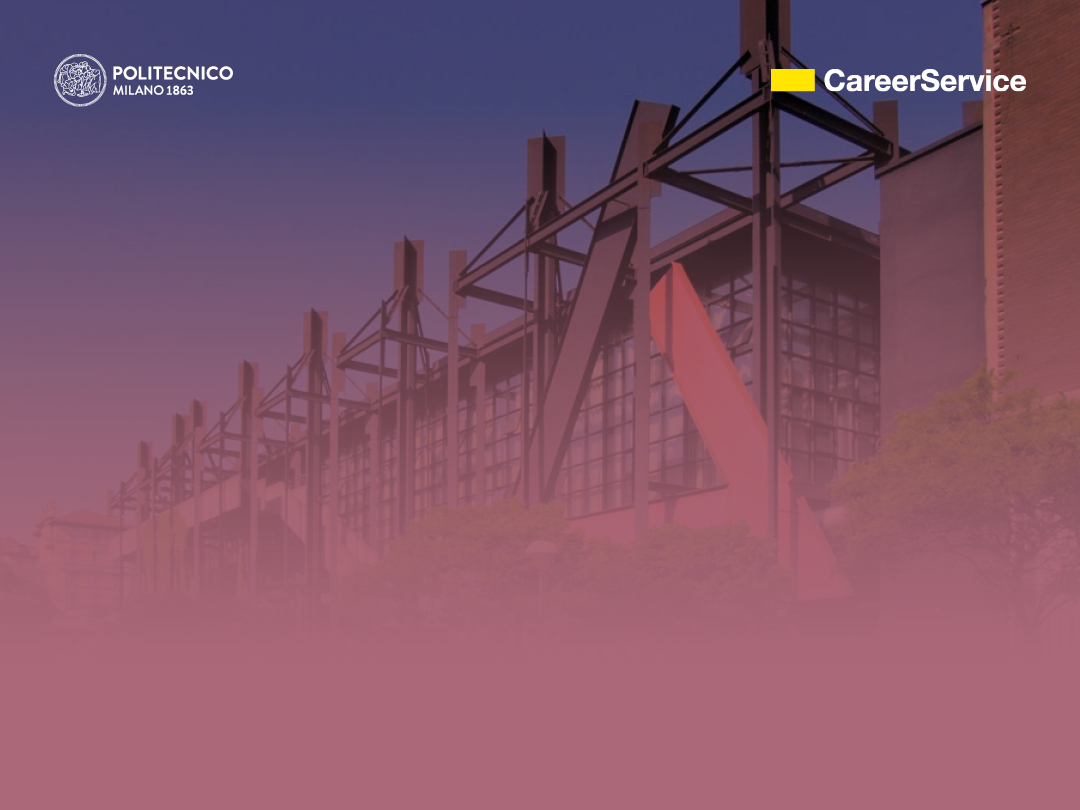 Internships during COVID-19
Internships can be carried out:
in smart working
in a mix of distance and presence mode (Green Pass compulsory)
in presence only (Green Pass compulsory)

You can find Politecnico di Milano guidelines on internships with regards to COVID-19 emergency on the Career Service website
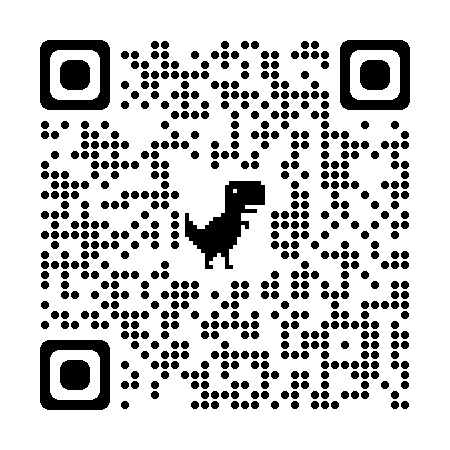 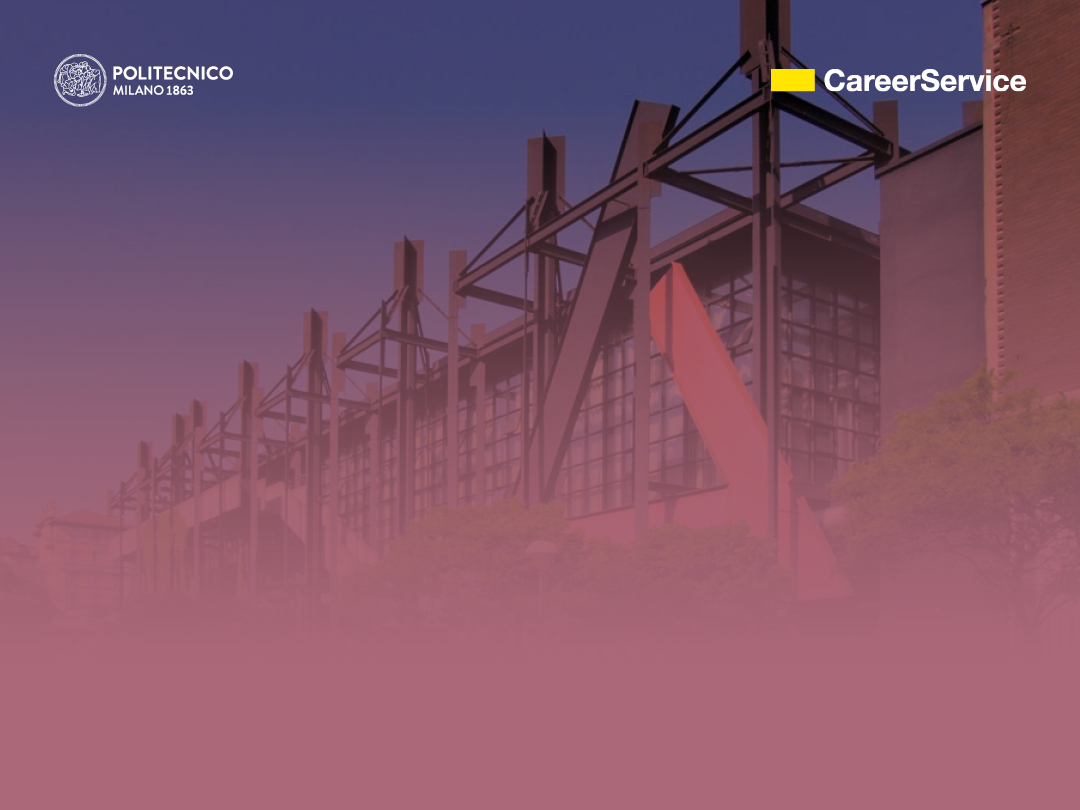 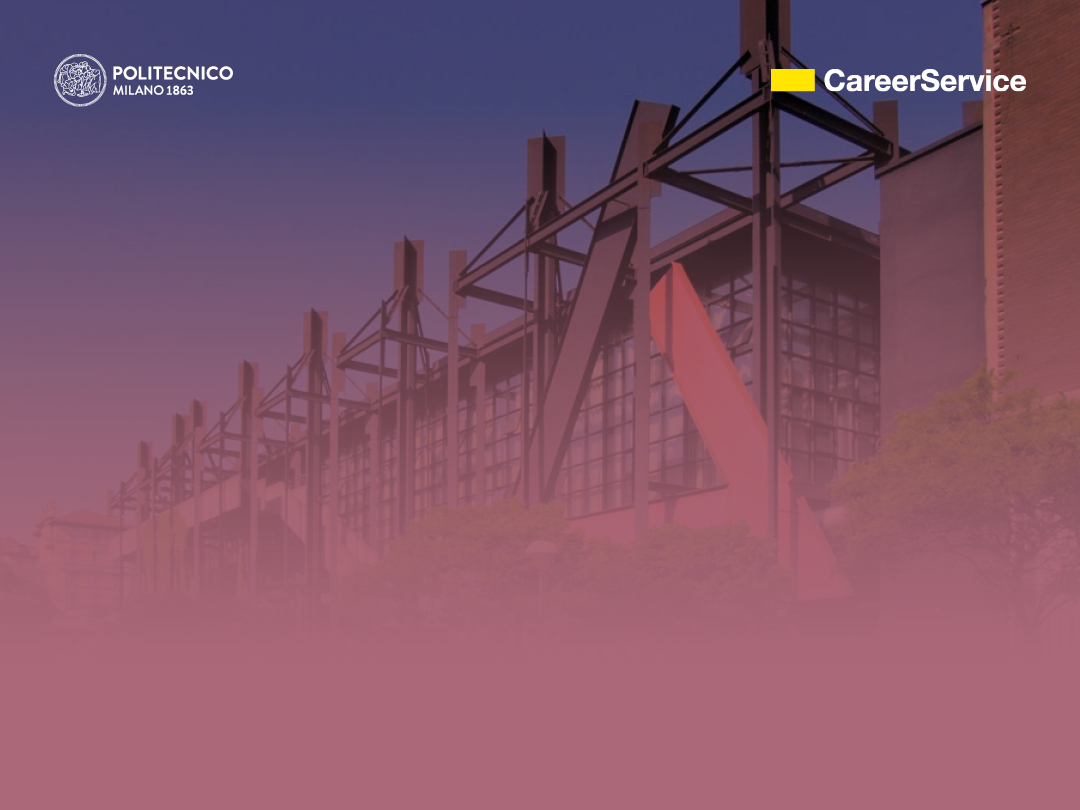 How in advance?
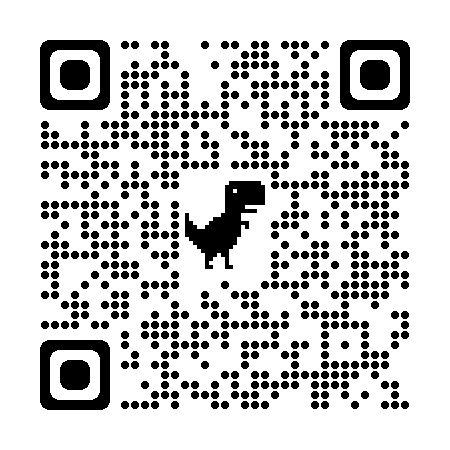 at least 2 months
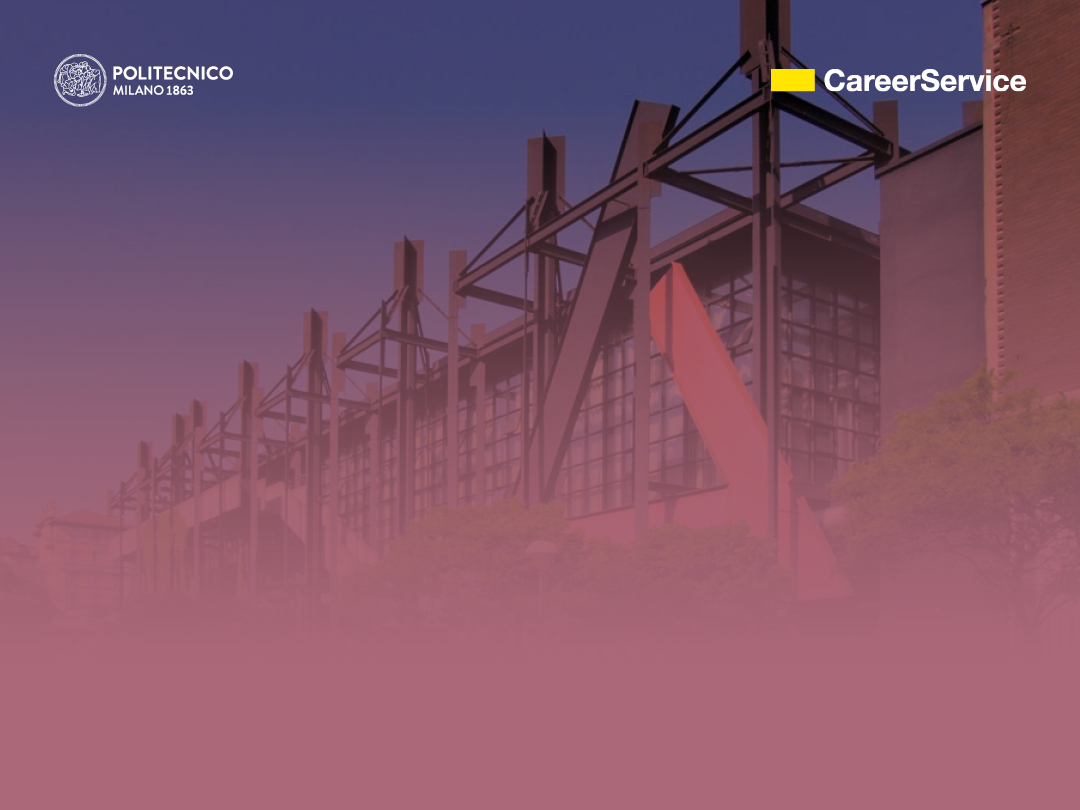 Throgh which tools?
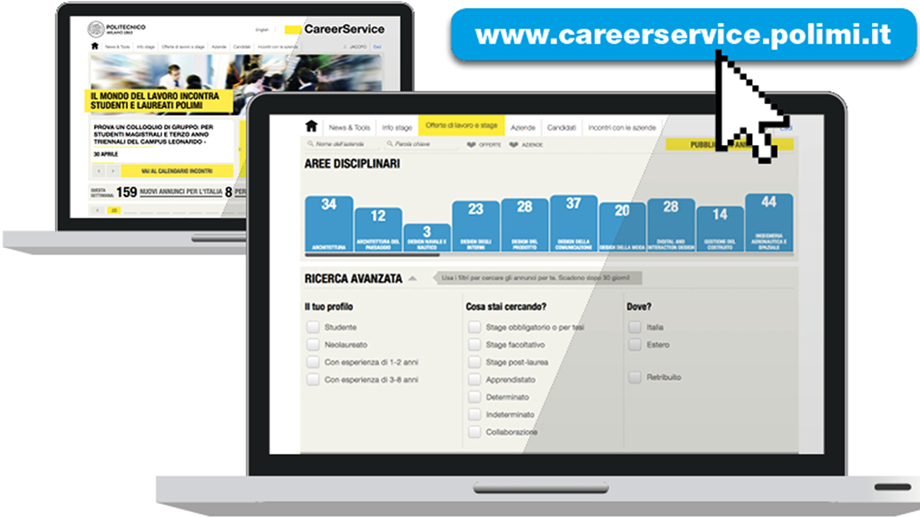 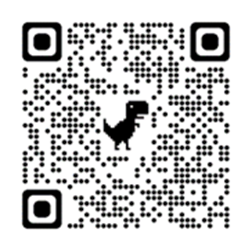 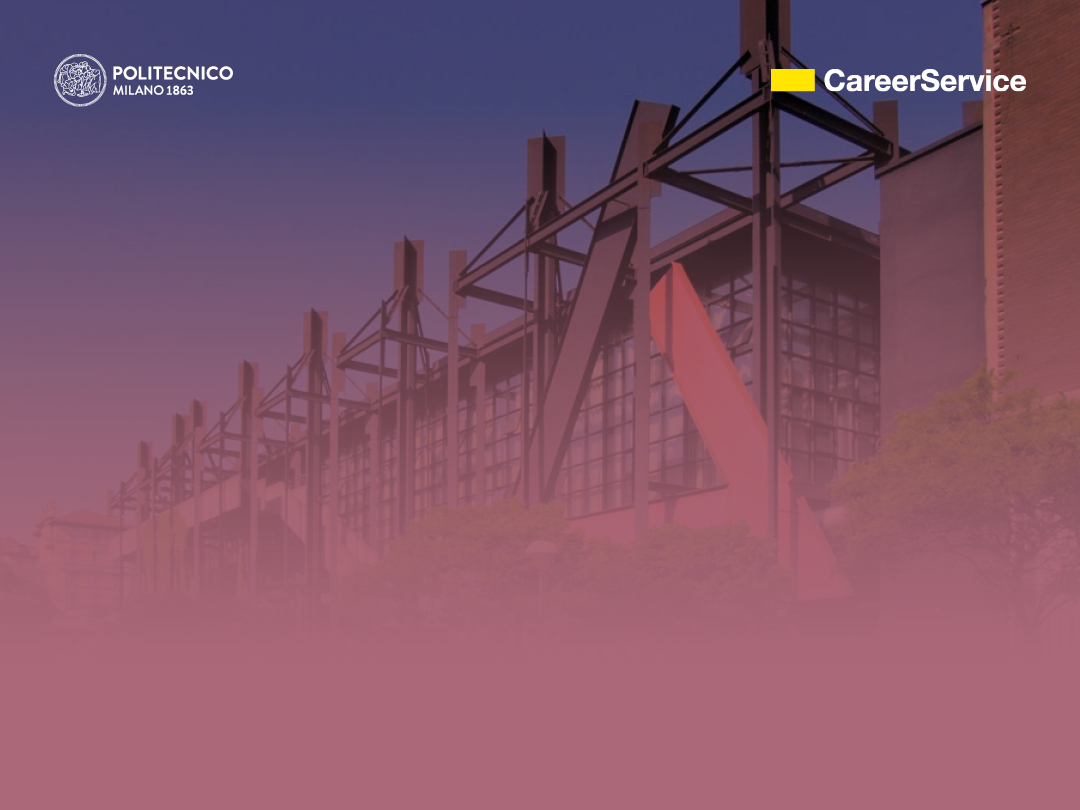 Applying to the online offers on the Career Service website with my CV using the correct filters:

MY SUBJECT AREA
COMPULSORY INTERNSHIP/FOR THESIS
NEW OFFERS DAILY!
Discovering registered Companies for my subject area!
Direct contact
Autonomous applications
Professors
Alumni
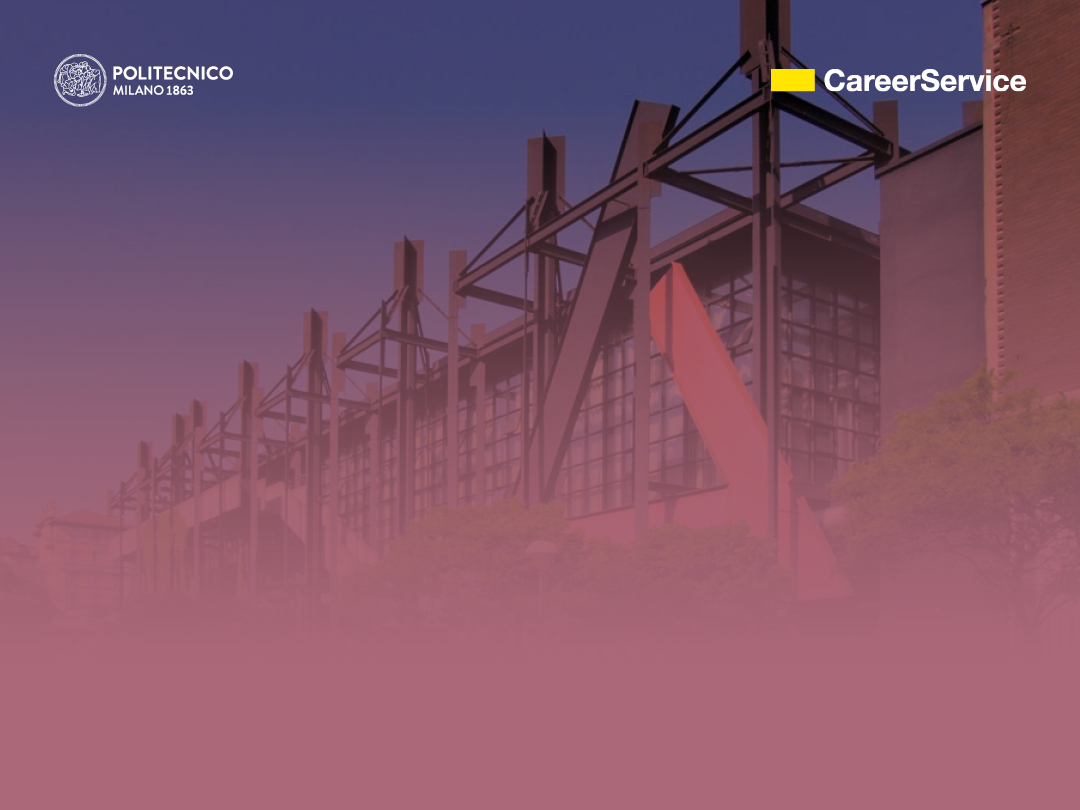 Which internship proposals do you expect to have?
https://www.menti.com/vzypar38uj
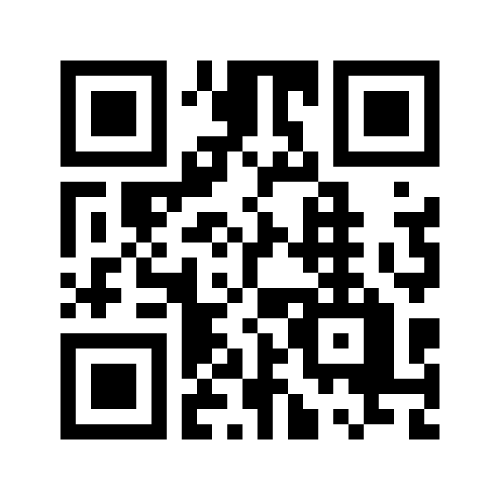 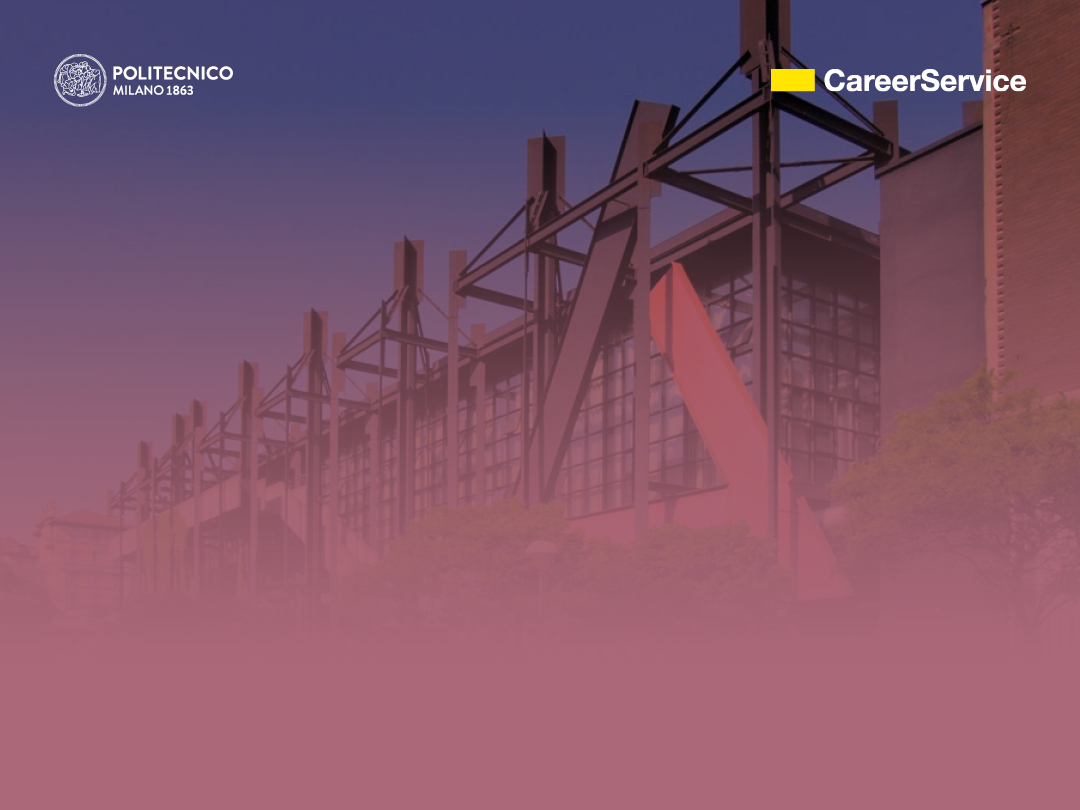 Which internship proposals you can find?
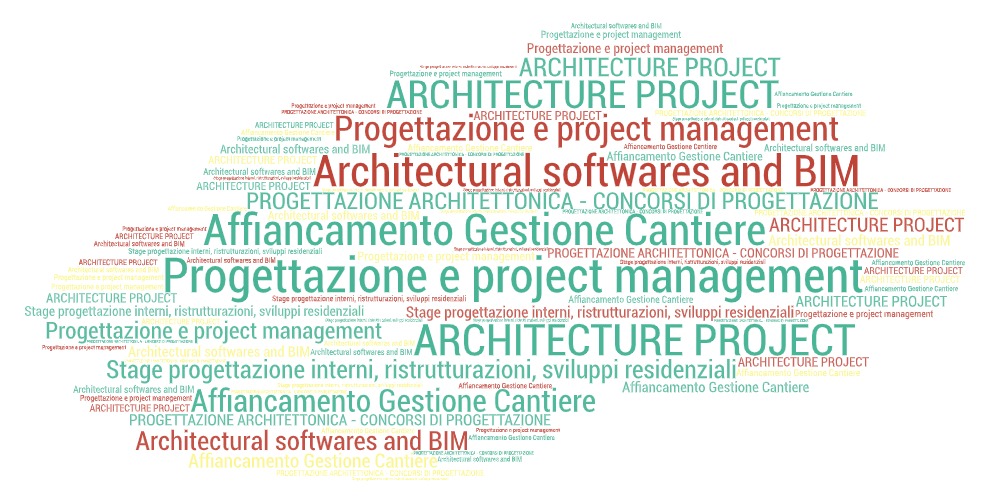 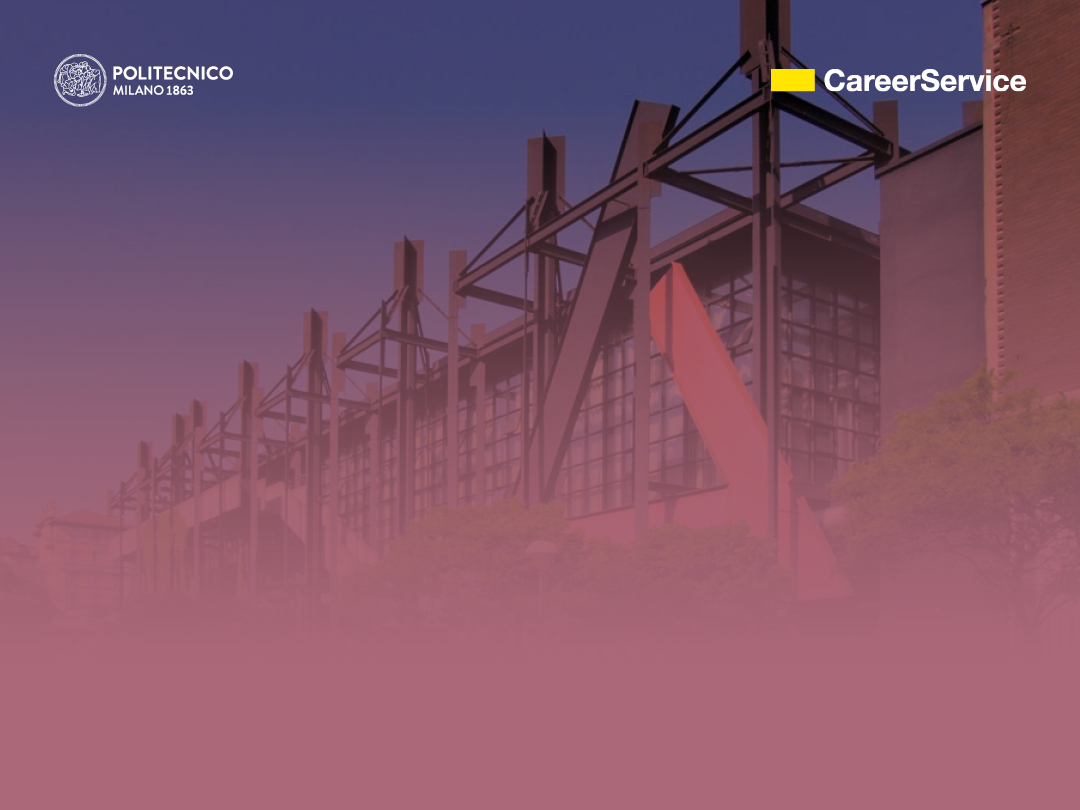 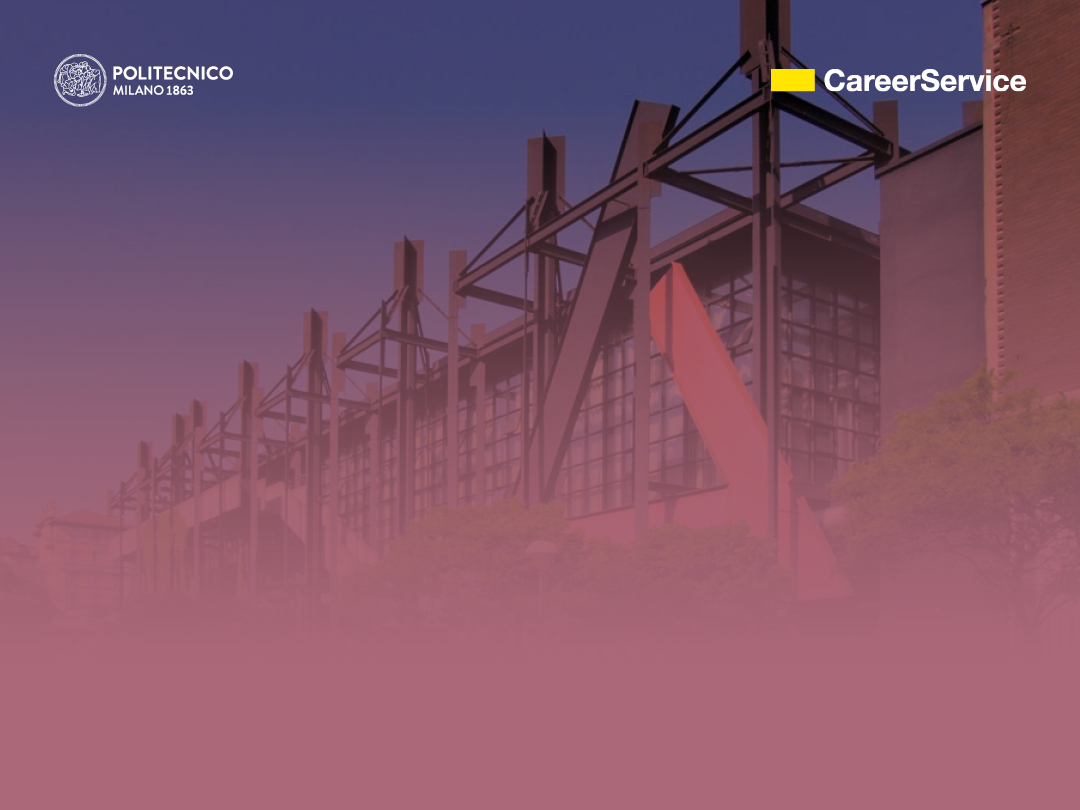 In how long?
2 CASES
The internship procedure is in charge of the host organisation!
10 DAYS
5 DAYS
If the host organisation DOES NOT have a valid INTERNSHIP AGREEMENT
If the host organisation already HAS a valid INTERNSHIP AGREEMENTS
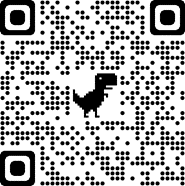 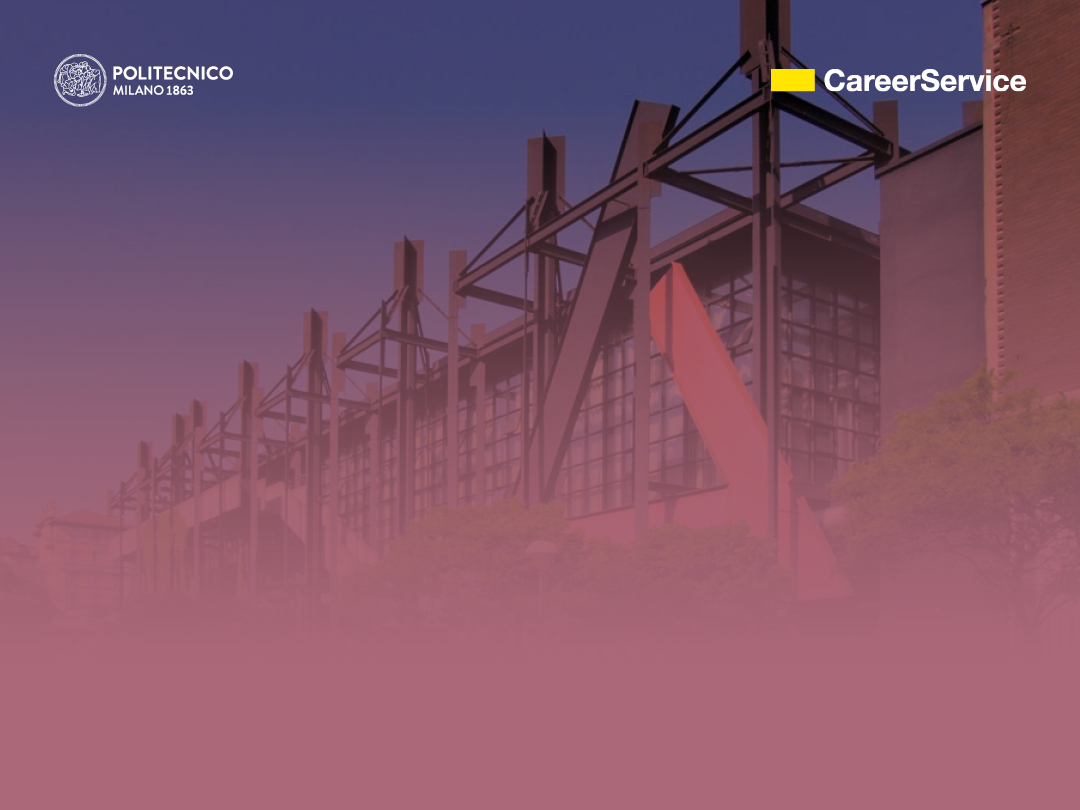 With which documents?
Why?
Every internship in Italy must be activated through 2 documents:
INTERNSHIP AGREEMENT
INTERNSHIP DOCUMENT
Both documents must be provided and signed before the starting of the internship.
It’s not PoliMi that decides to use those documents for the activation of your internship, but PoliMi applies national law on internships.
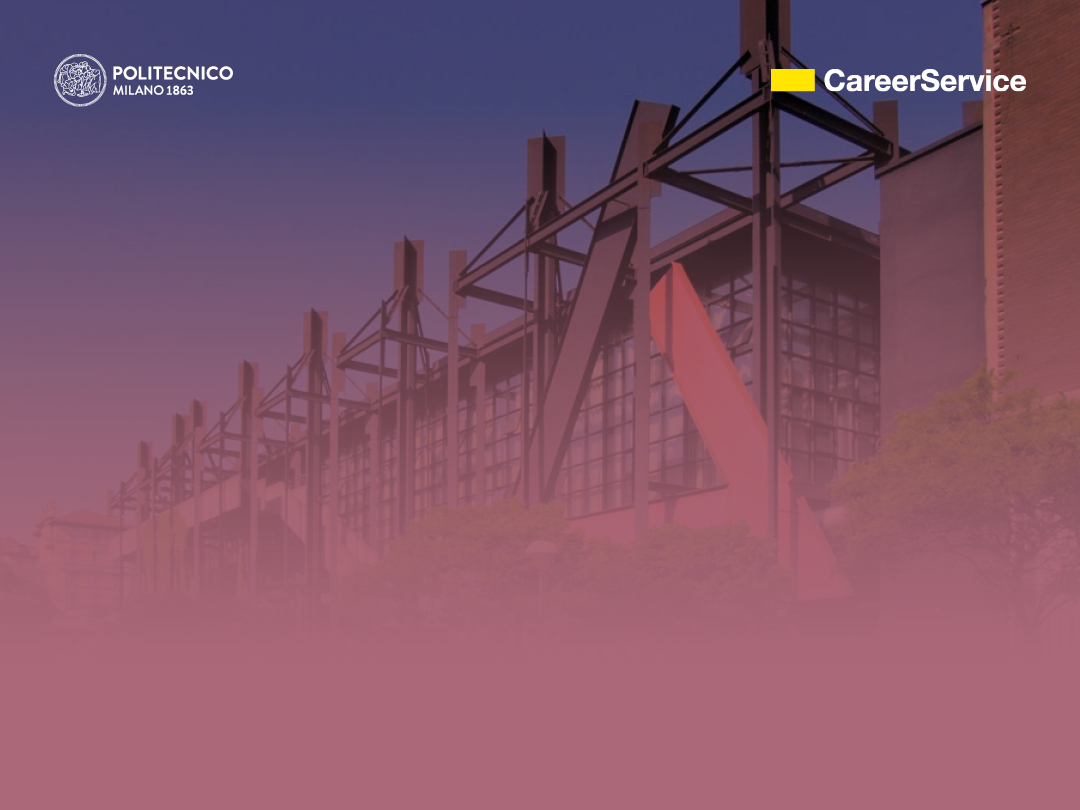 What to do if the internship is abroad?
The Host Organisation:
 
can choose to follow the same procedure online on the Career Service's English page;
can ask you to sign an internship contract based ion local legislation in place of standard documents

In this case you will have to send the Career Service a copy of the contract at least 30 days in advance of the start date of the internship scheduled for the appropriate verification, approval and countersignature.
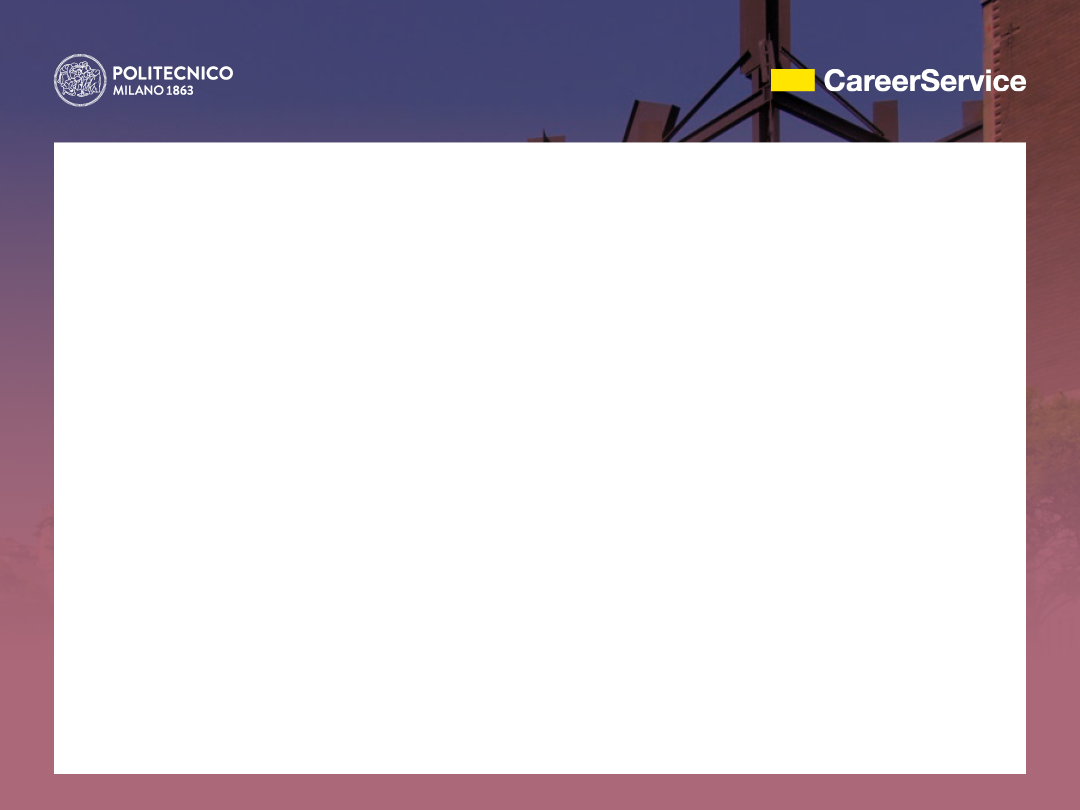 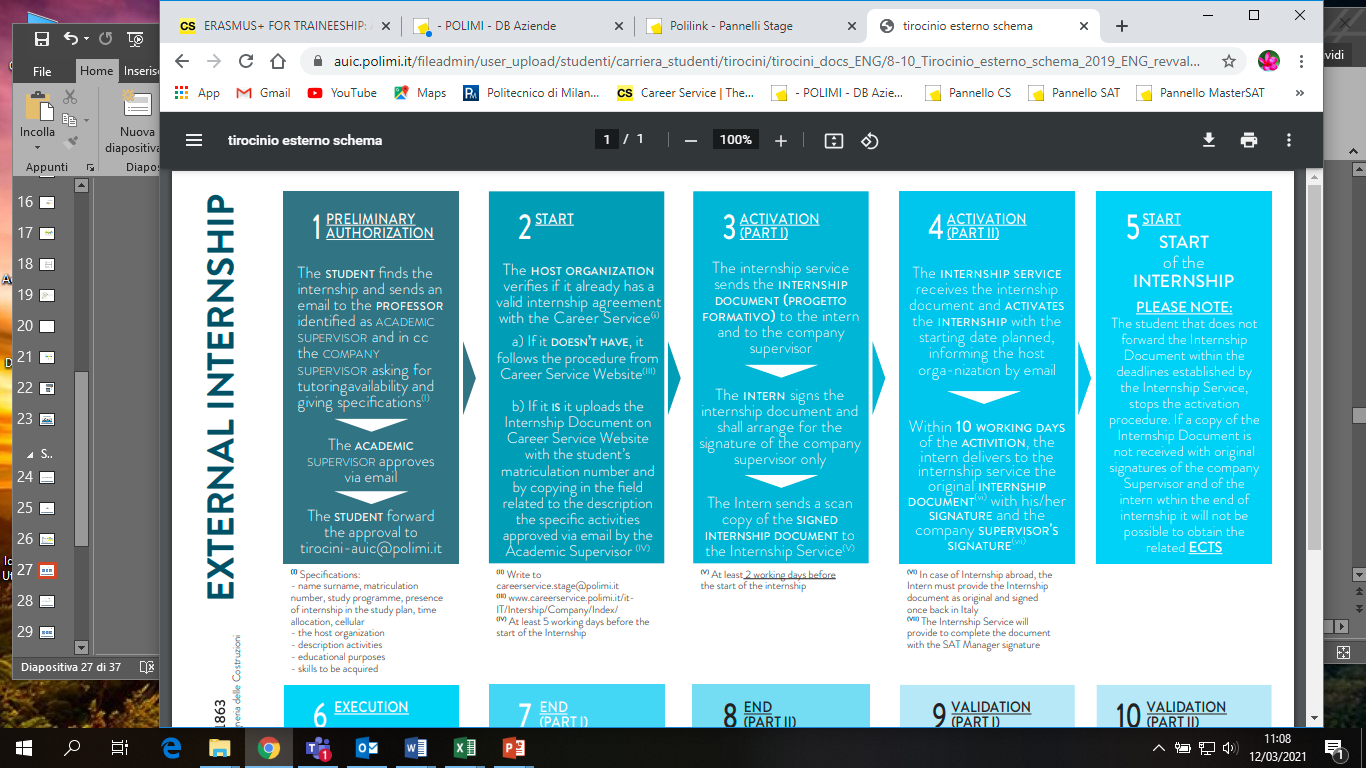 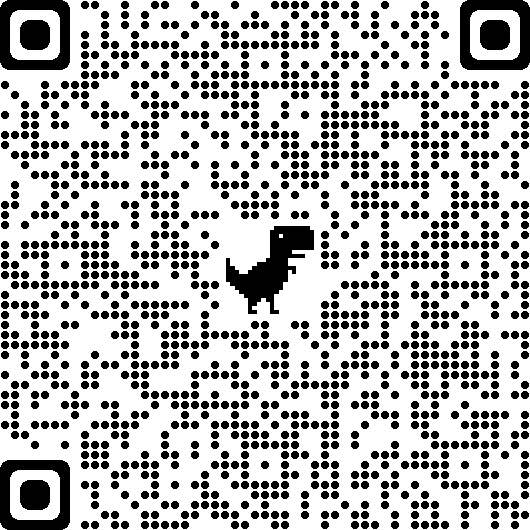 Email address of reference for Mantova Campus: tirocini-mantova@polimi.it 
Email address of reference for Piacenza Campus: tirocini-piacenza@polimi.it
Email address of reference for Lecco Campus: stage-lecco@polimi.it
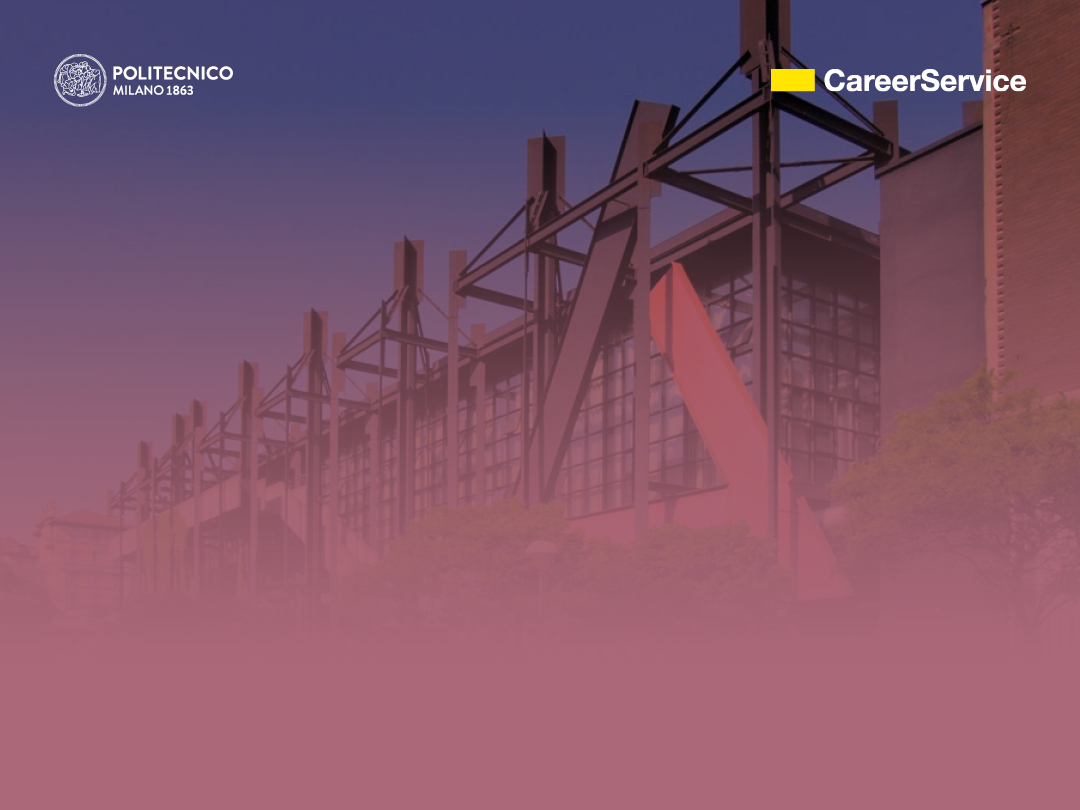 WARNING!
If you start an internship without the requested documents or before all administrative procedures are fullfilled:

You are doing a non-regular activity according to employment laws

You won’t be covered by the insurance

The internship hours done wont’ be considered valid

The internship cannot be back dated

You won’t receive ECTS for the internship nor regularly activated
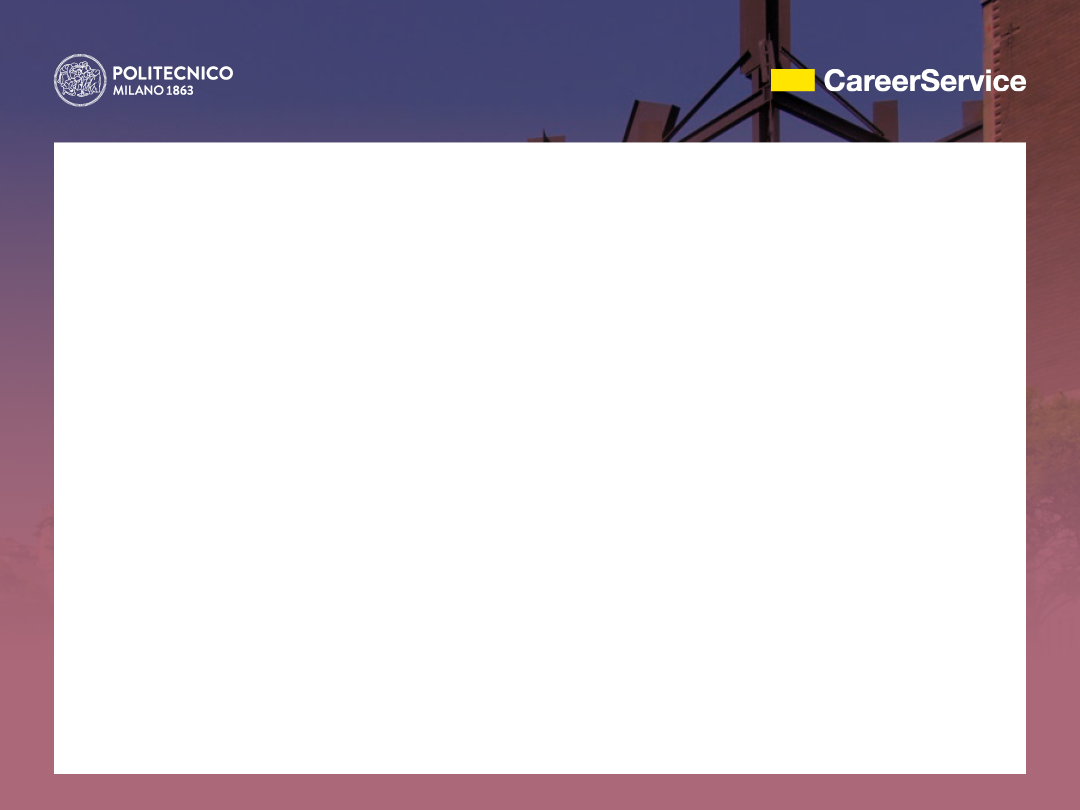 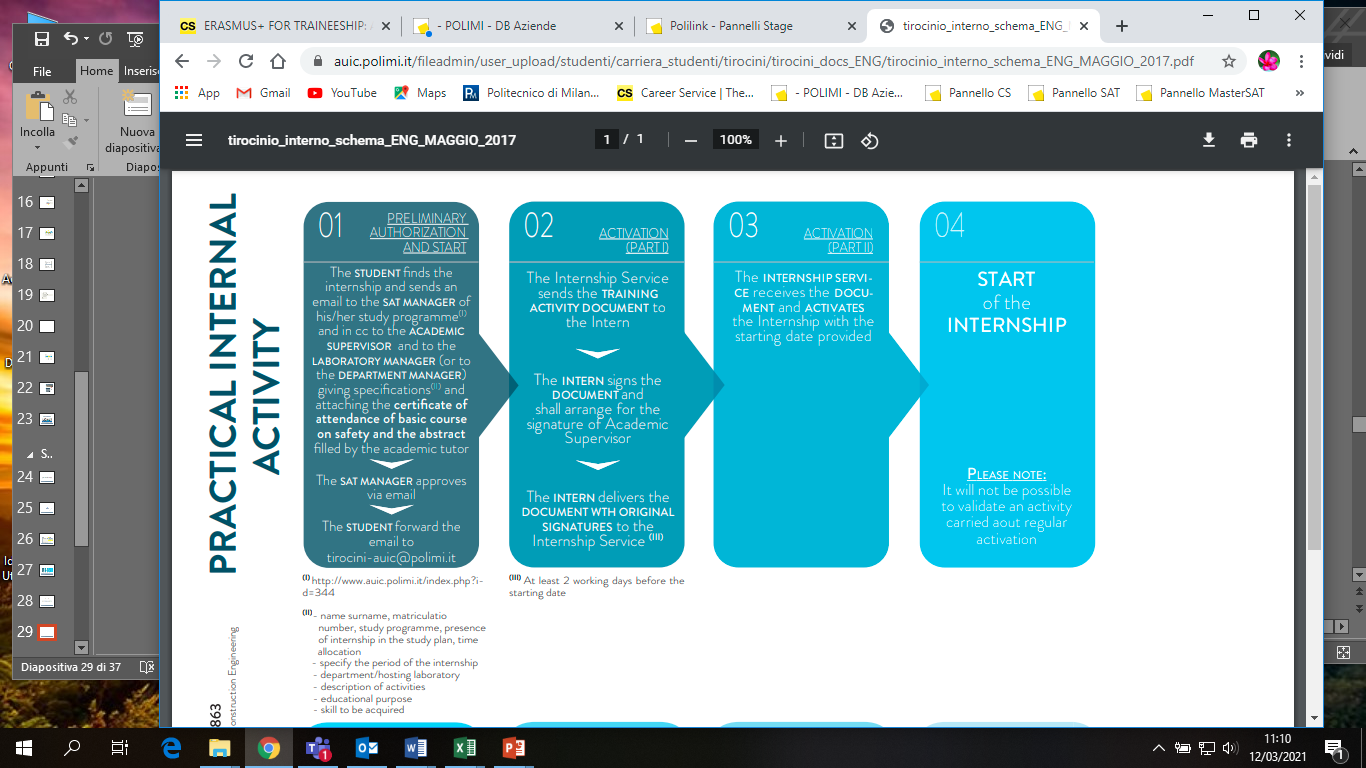 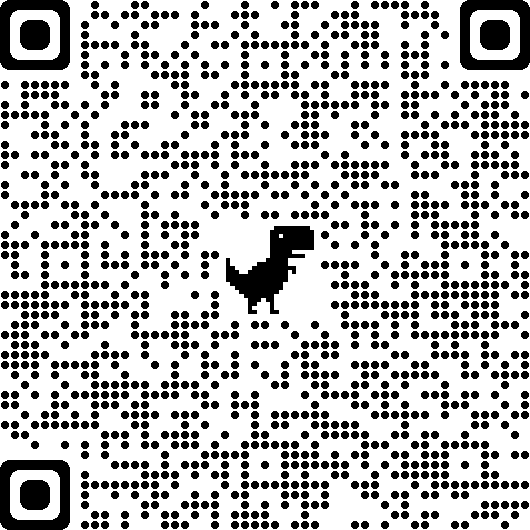 Email address of reference for Mantova Campus: tirocini-mantova@polimi.it 
Email address of reference for Piacenza Campus: tirocini-piacenza@polimi.it
Email address of reference for Lecco Campus: stage-lecco@polimi.it
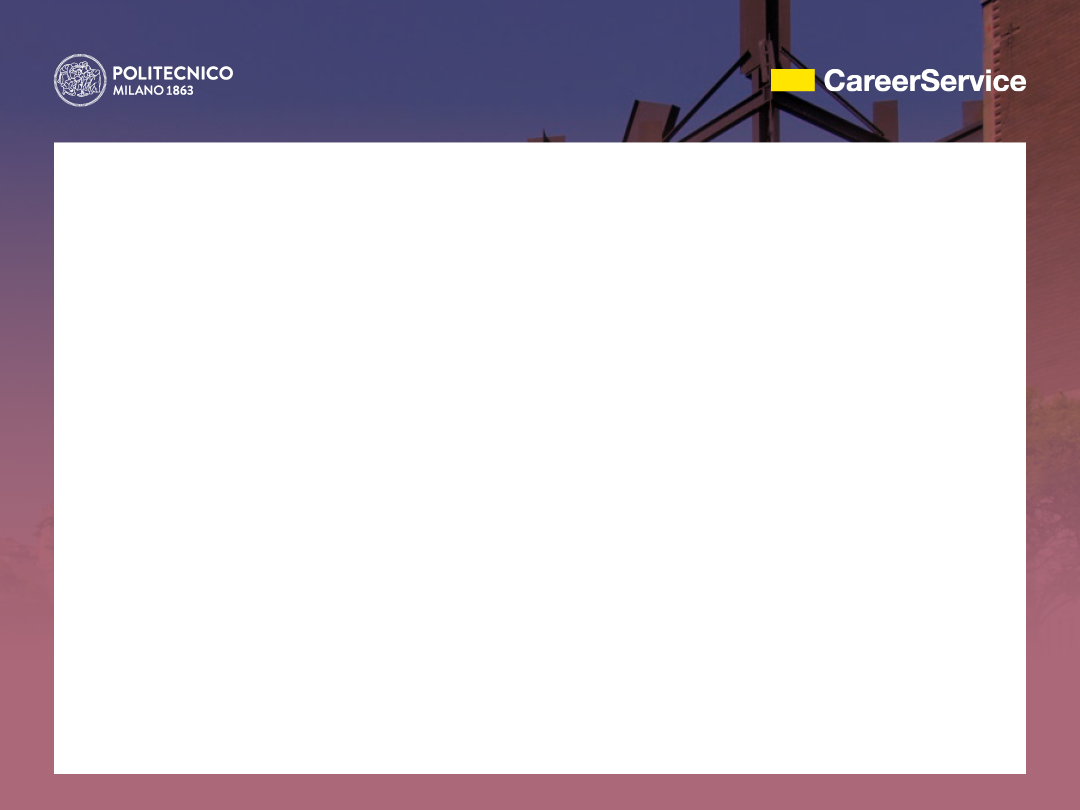 Work experience comparable to internshipexception and only during the current academic career
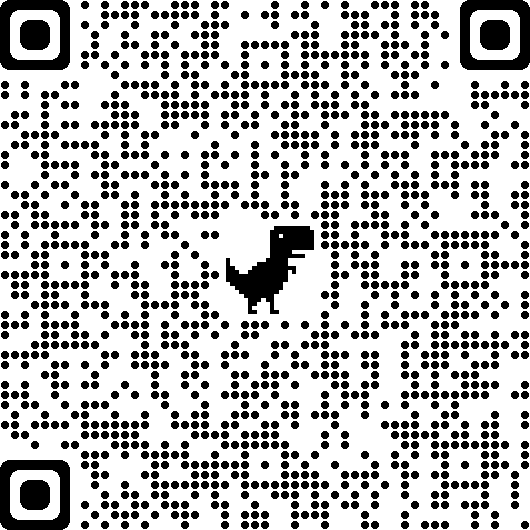 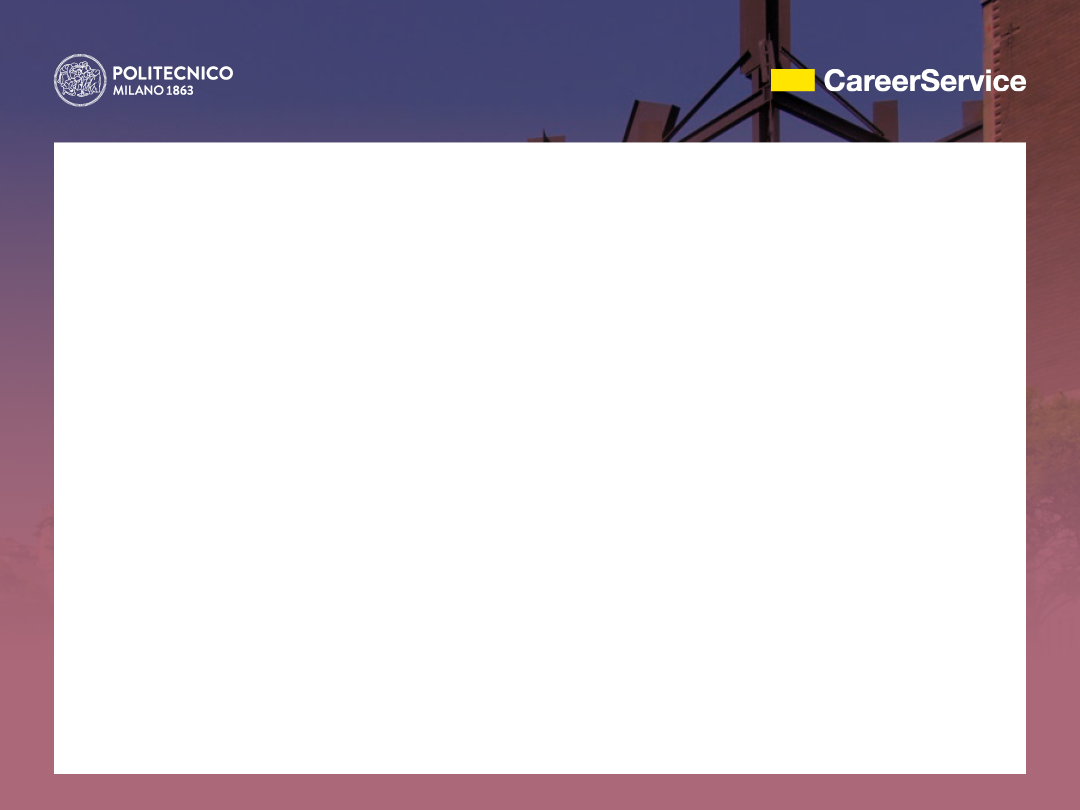 CHANGES TO THE INTERNSHIP
Travel and Suspensions can already be indicated at the time of
the completion of the internship activation request online by the host institution; any changes to these or interruptions and extensions must be communicated within a couple of days before with a special form to the competent office
BUSINESS TRIPS


SUSPENSIONS (AND POSTPONEMENT)


INTERRUPTION


EXTENSION
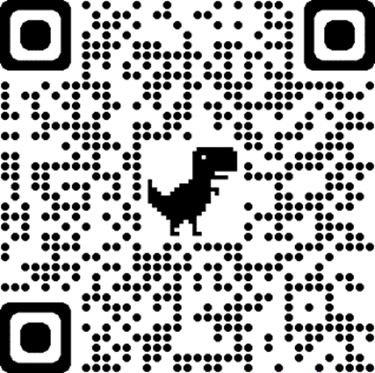 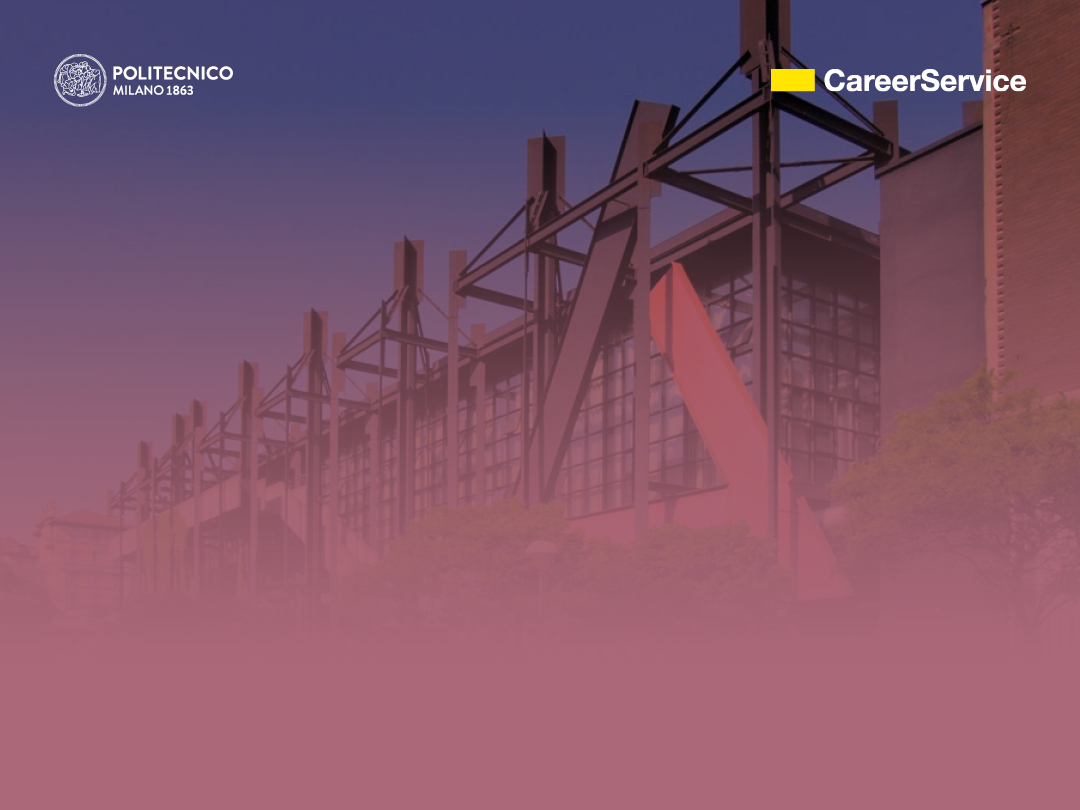 Recognition of the ECTS
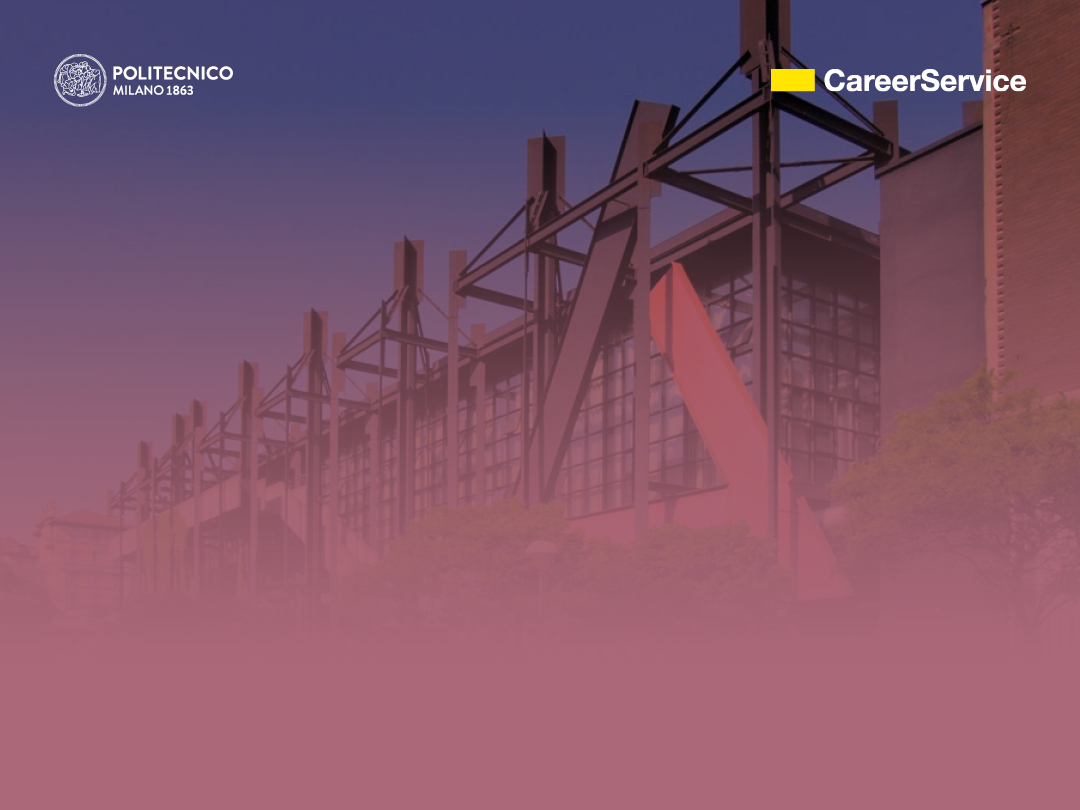 Through which procedures?
In how long?
With which documents?
Simply by filling out a final internship survey! You receive a link by email on the internship’s last day!
One for you and one for the company supervisor.
Pay attention to the question that asks you to fill out a technical report on the activities done!
You cannot fill out again the technical report and the survey, once done!
Only after you and the company supervisor fill out the survey, then the academic supervisor is notified and can check both surveys (especially the technical report) and evaluate the recognition of the ECTS.
Considering the time to fill out the survey and that of the evaluation from the academic supervisor, we advise you to end the internship at least 1 week before the supposed dead line given to close your study plan, to register for the graduation.
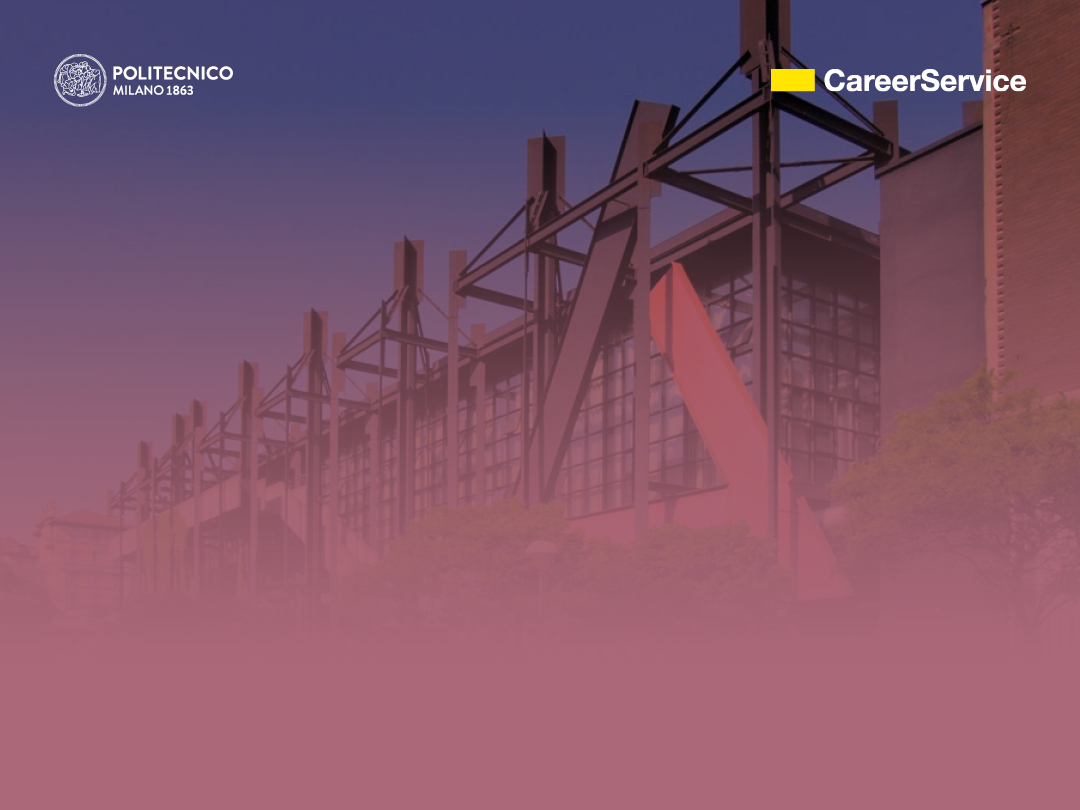 WHO DOES WHAT?
Career Service: Information on internship search
Career Service Internship Center 
02.2399.2535

Follow us on Facebook
https://www.facebook.com/careerservicepolimi/
Follow us on Instagram
https://www.instagram.com/careerservicepolimi/ 
Drop us an email
careerservice.stage@polimi.it
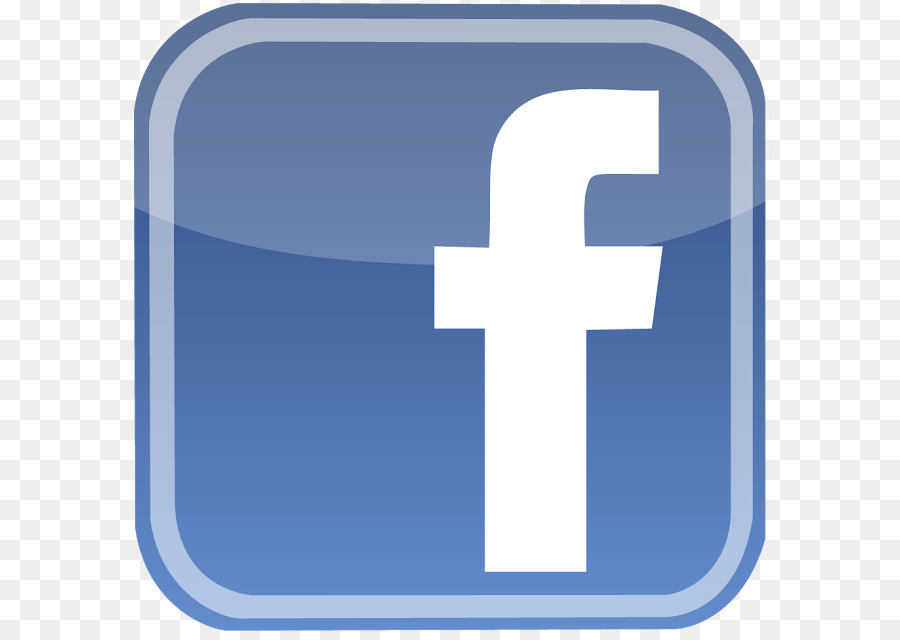 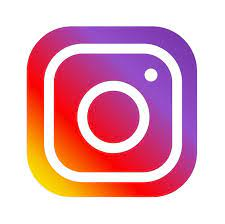 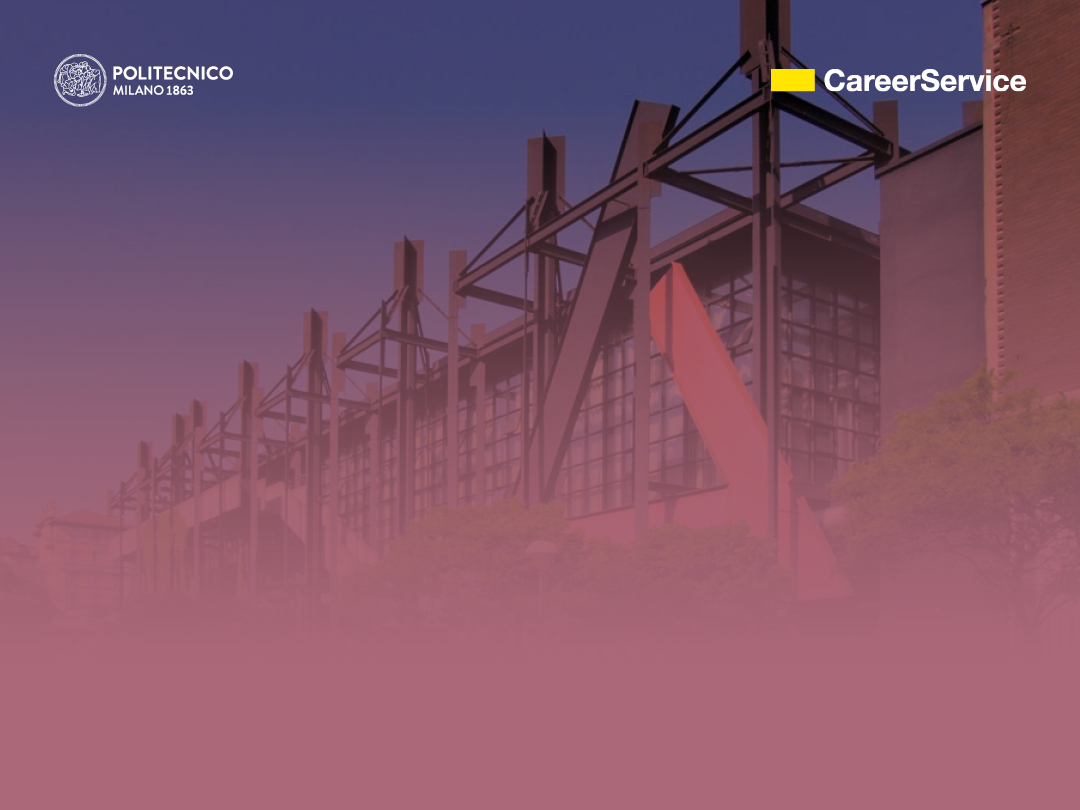 School’s Internship Service: Information on compulsory internship regulations; compulsory internship management

tirocini-auic@polimi.it 02.2399.2604 / 2605
Staff
Claudia CerretaniMarco Ciuffini
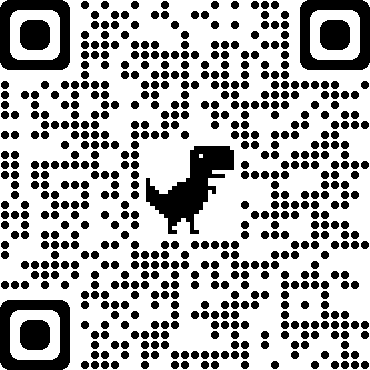 SAT Managers 
Master of Science:

Architettura: Prof. Marco Borsotti
Architettura - Ambiente Costruito Interni: Prof. Marco Borsotti
Architettura e Disegno Urbano: Prof. Laura Montedoro 
Architettura - Architettura delle Costruzioni: Prof. Elsa Garavaglia
Ingegneria dei Sistemi Edilizi: Prof. Fulvio Re Cecconi
Building and Architectural Engineering: Prof. Fulvio Re Cecconi
Management of Built Environment - Gestione del Costruito: Prof. Marzia Morena
Urban Planning and Policy Design: Prof. Alessandro Coppola
Landscape Architecture - Land Landscape Heritage: Prof.ssa Laura Daglio
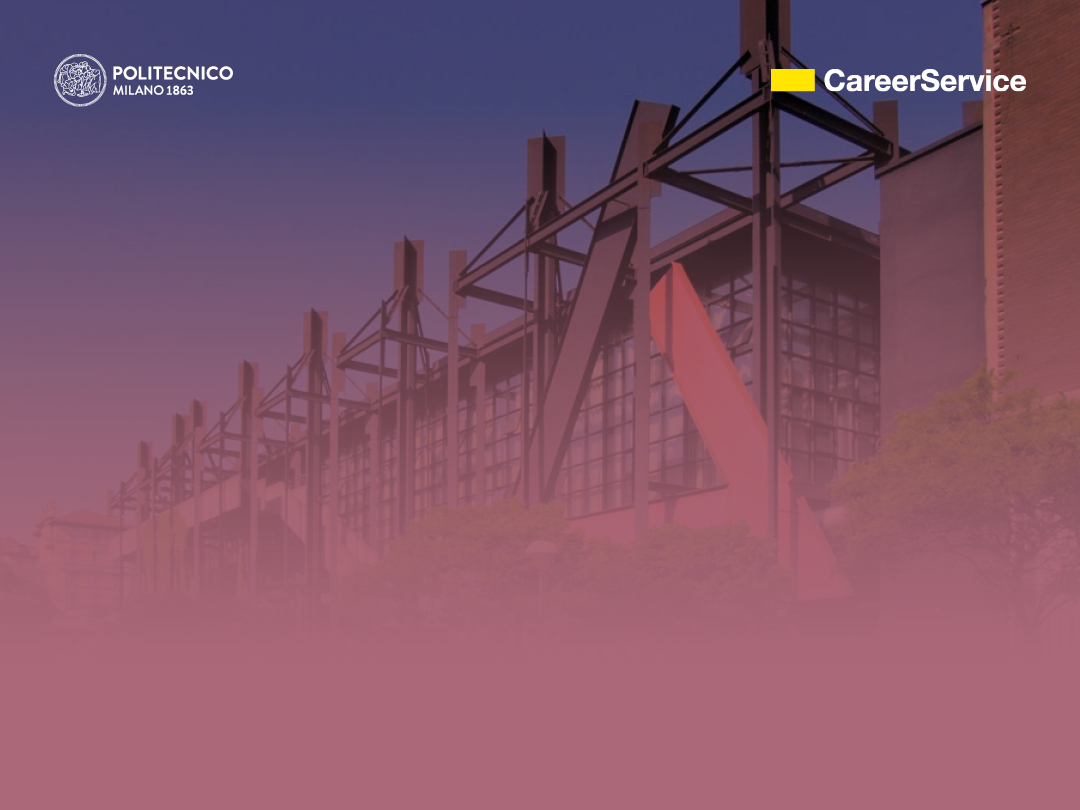 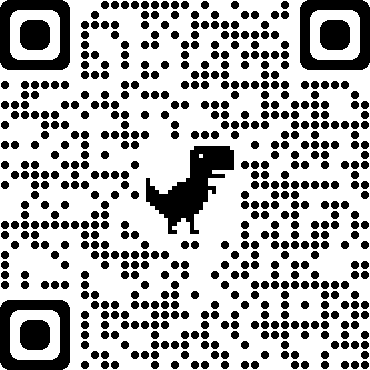 For students of Piacenza Campus: tirocini-piacenza@polimi.it





For students of Mantova Campus: tirocini-mantova@polimi.it





                          For students of Lecco Campus: stage-lecco@polimi.it
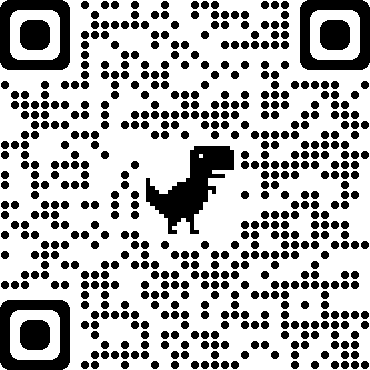 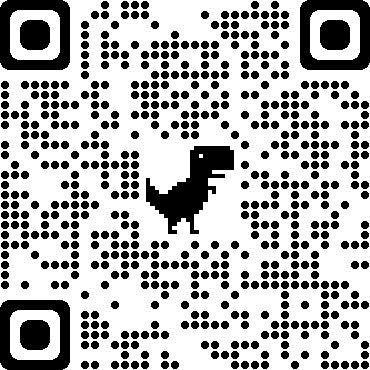